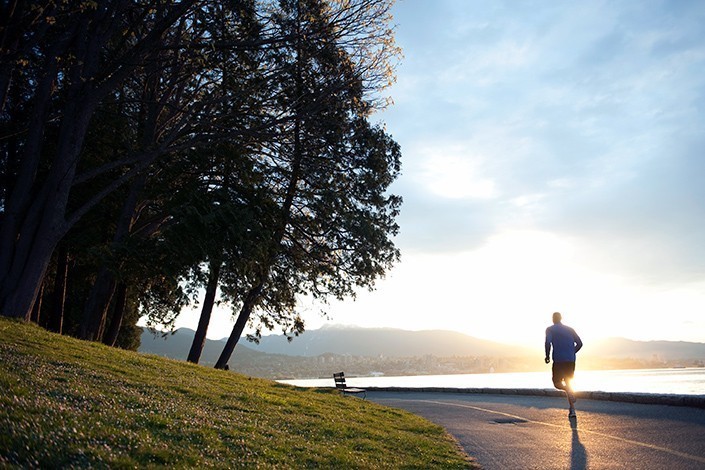 Provider Relief Fund (PRF)
PRF and ARPA–R Attestation Portal
**All data displayed here is sample data for example purposes only.**
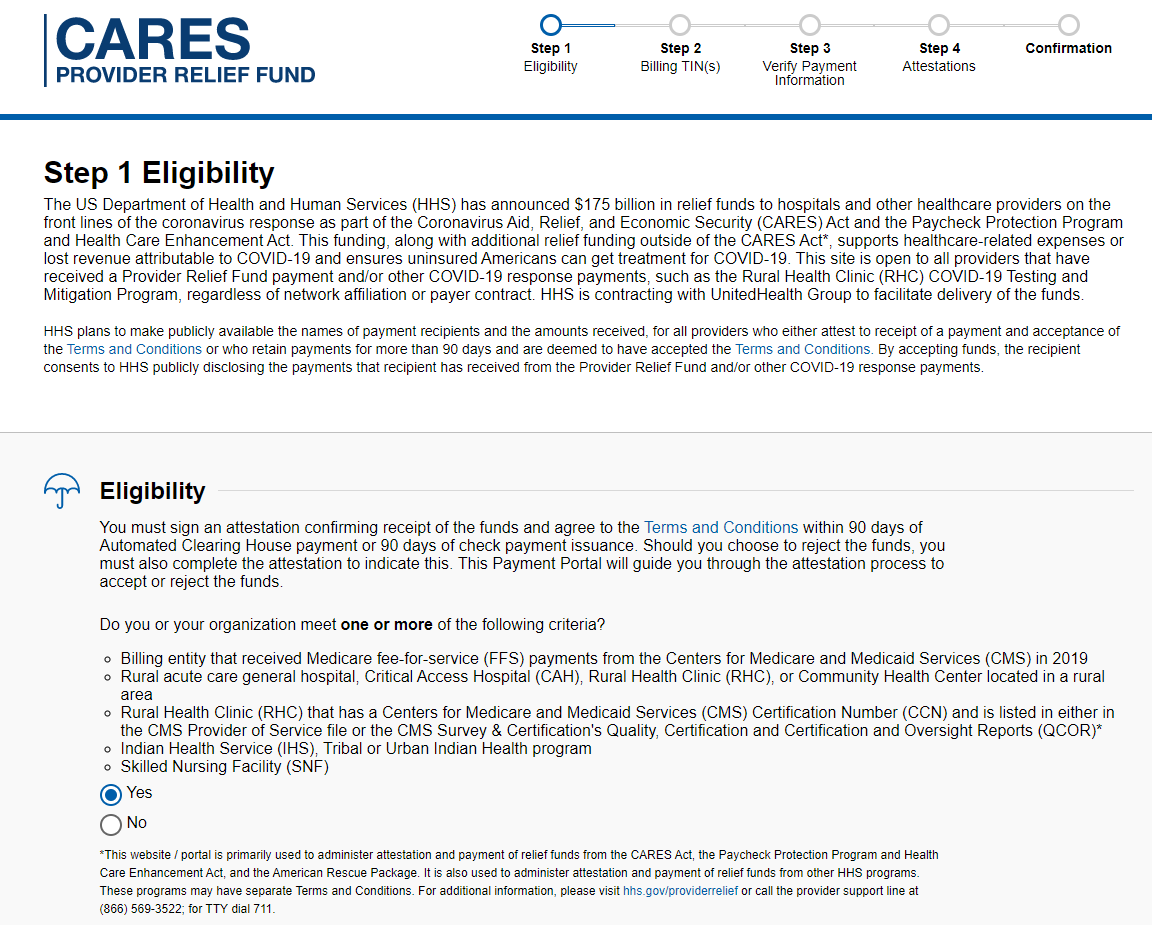 DRAFT
[Speaker Notes: To proceed further, please select Eligibility ‘Yes’.]
**All data displayed here is sample data for example purposes only.**
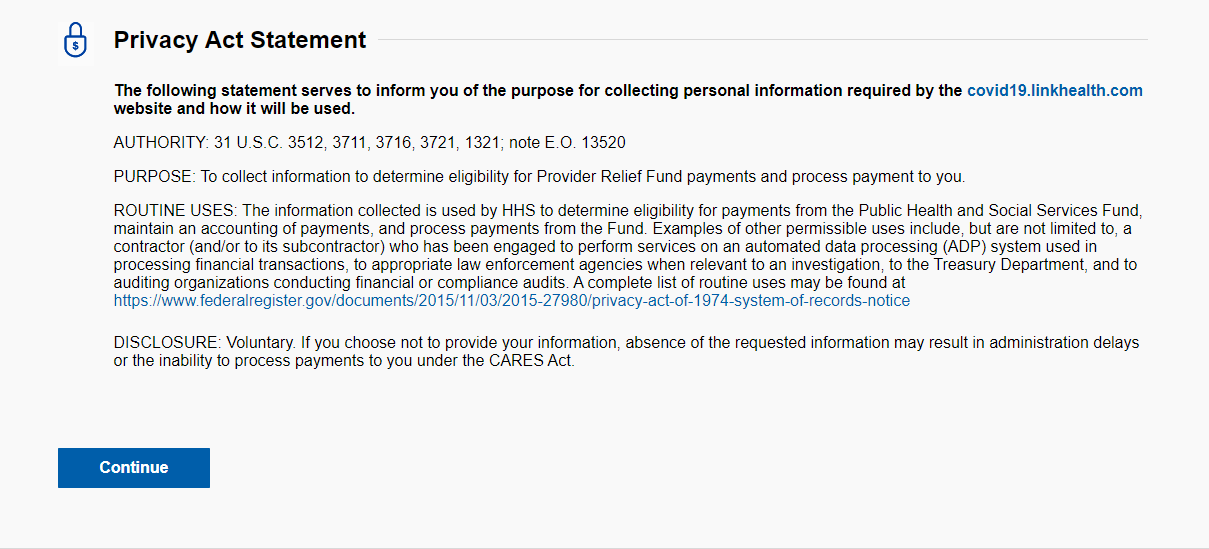 DRAFT
[Speaker Notes: Please select Eligibility ‘Yes’ and continue]
**All data displayed here is sample data for example purposes only.**
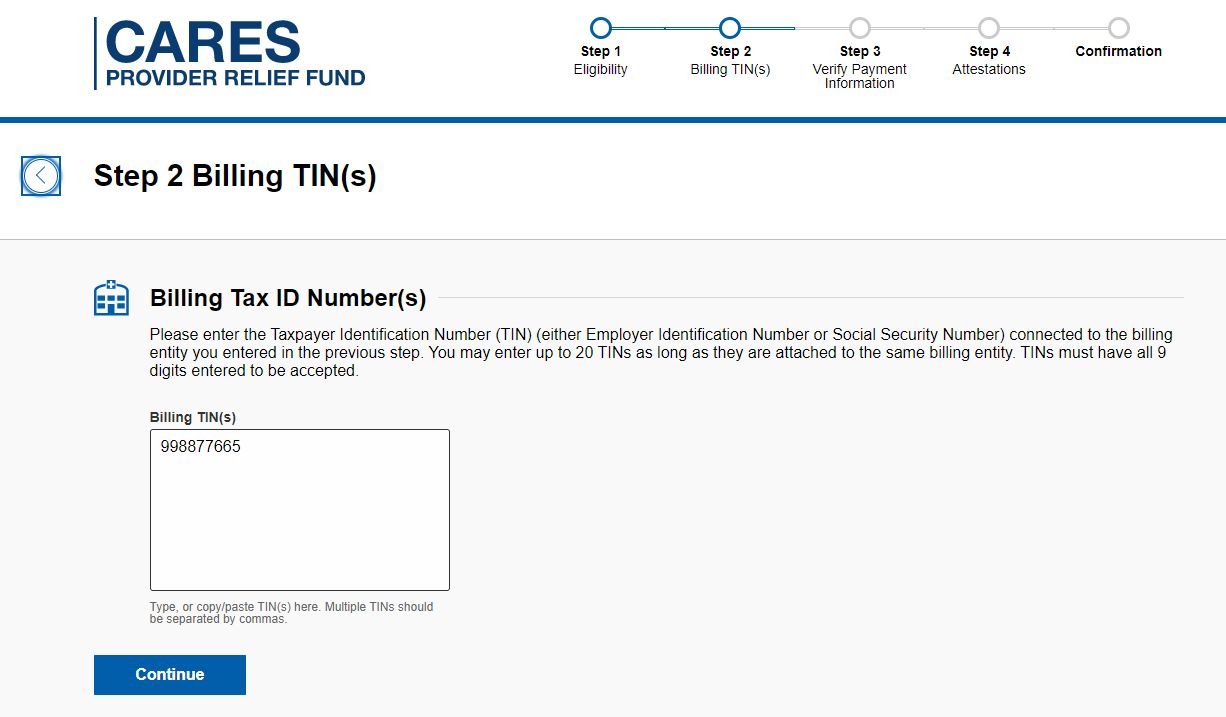 DRAFT
[Speaker Notes: Please enter Billing TIN and continue.]
**All data displayed here is sample data for example purposes only.**
PRF and ARPA–R attestation portal: Attest ACH Payment
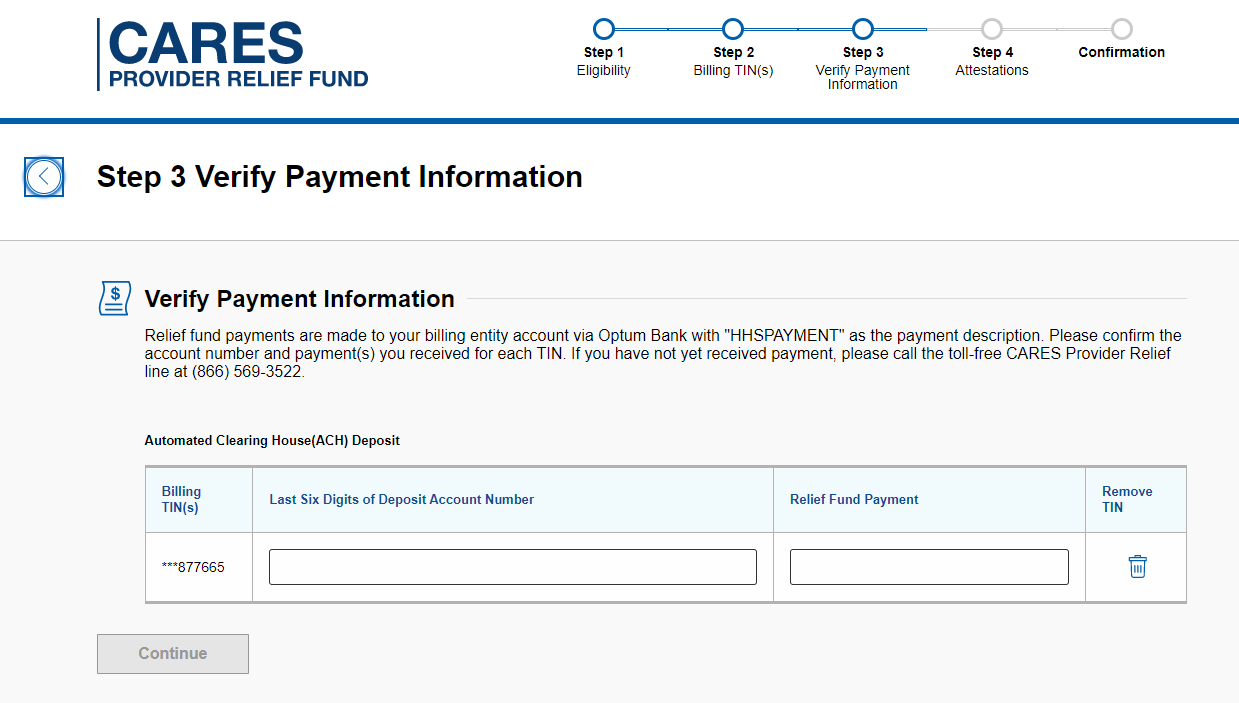 DRAFT
[Speaker Notes: Please enter last six digits of the account number, exact amount and continue]
**All data displayed here is sample data for example purposes only.**
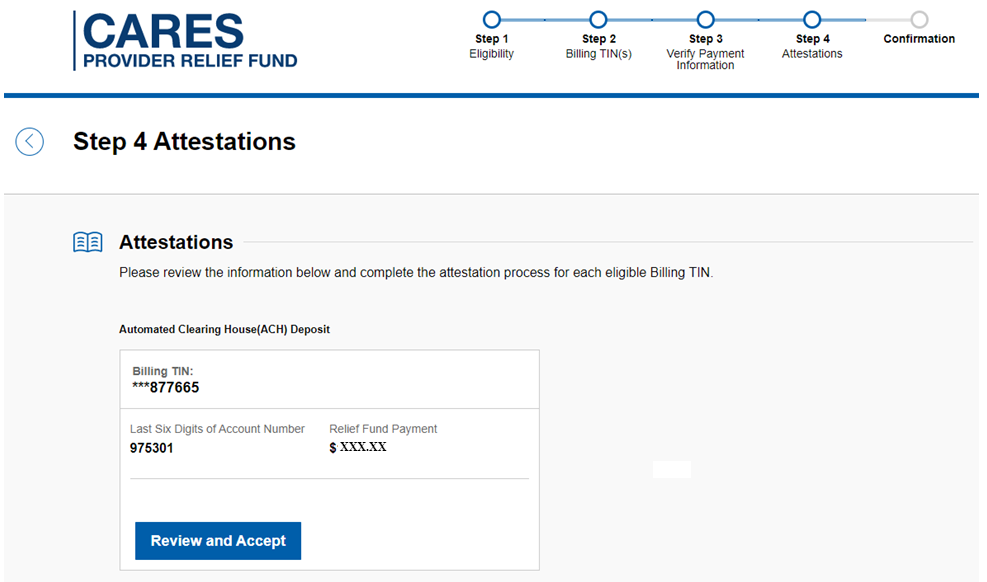 DRAFT
[Speaker Notes: Please Review the information and Accept]
**All data displayed here is sample data for example purposes only.**
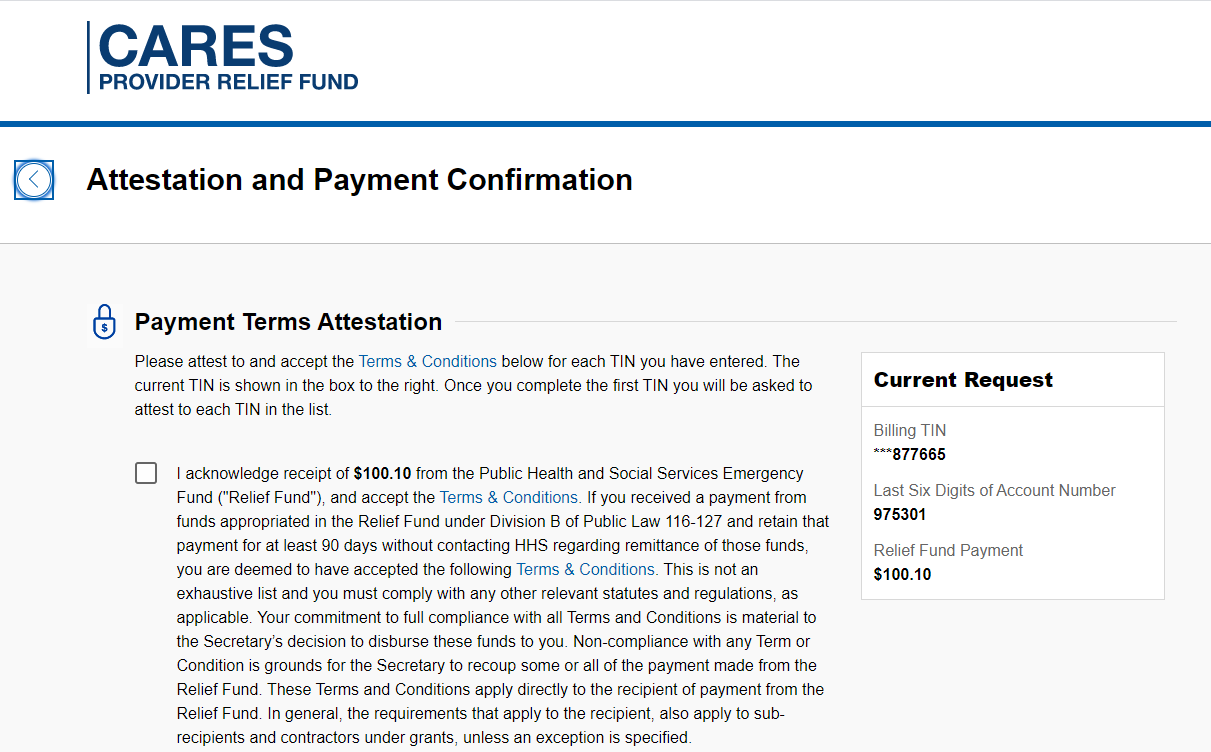 DRAFT
[Speaker Notes: Please attest to Payment Terms Attestation, enter information in all the required fields, agree to terms and conditions and select I Accept Payment]
**All data displayed here is sample data for example purposes only.**
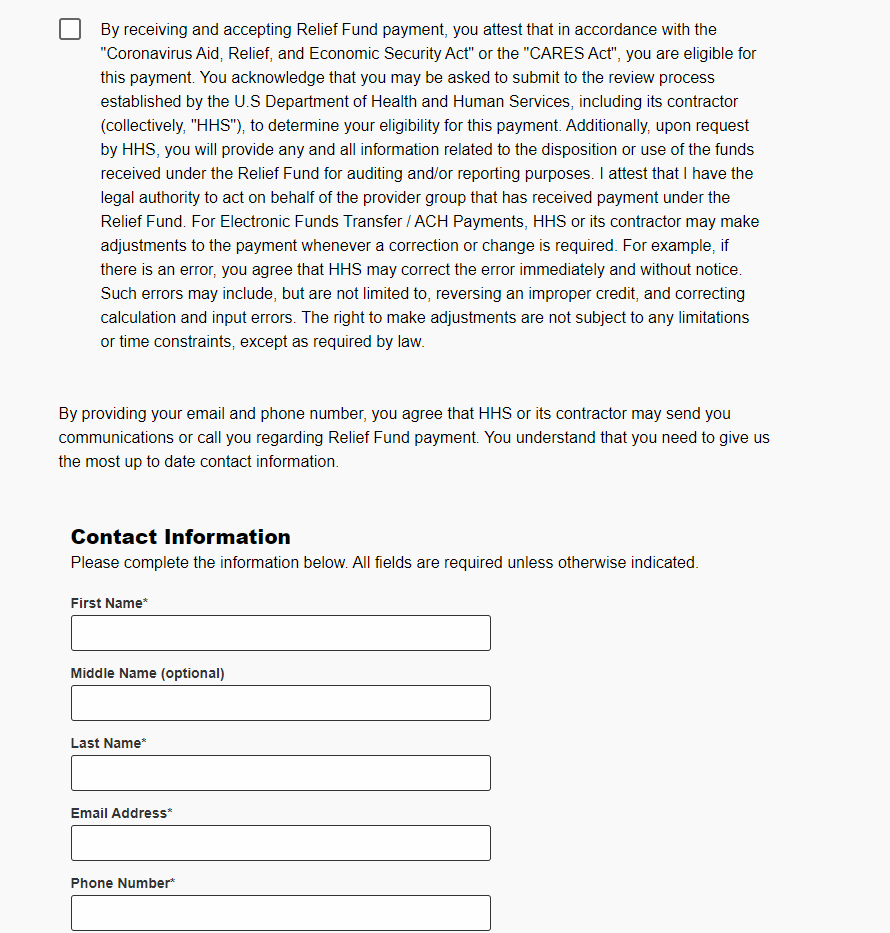 DRAFT
[Speaker Notes: Please attest to Payment Terms Attestation, enter information in all the required fields, agree to terms and conditions and select I Accept Payment]
**All data displayed here is sample data for example purposes only.**
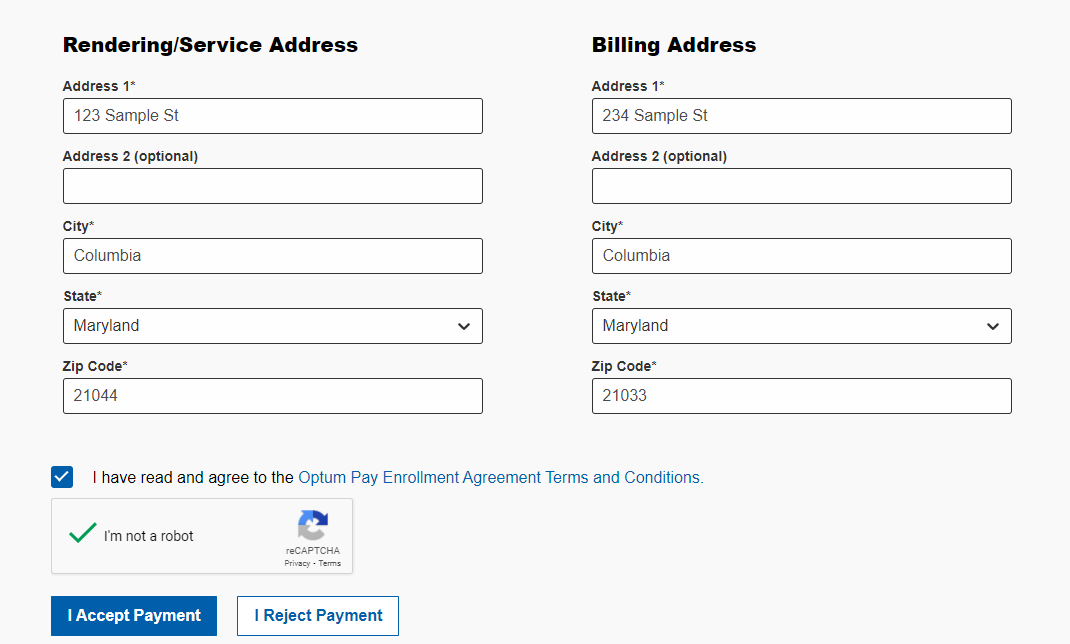 DRAFT
[Speaker Notes: Please attest to Payment Terms Attestation, enter information in all the required fields, agree to terms and conditions and select I Accept Payment]
**All data displayed here is sample data for example purposes only.**
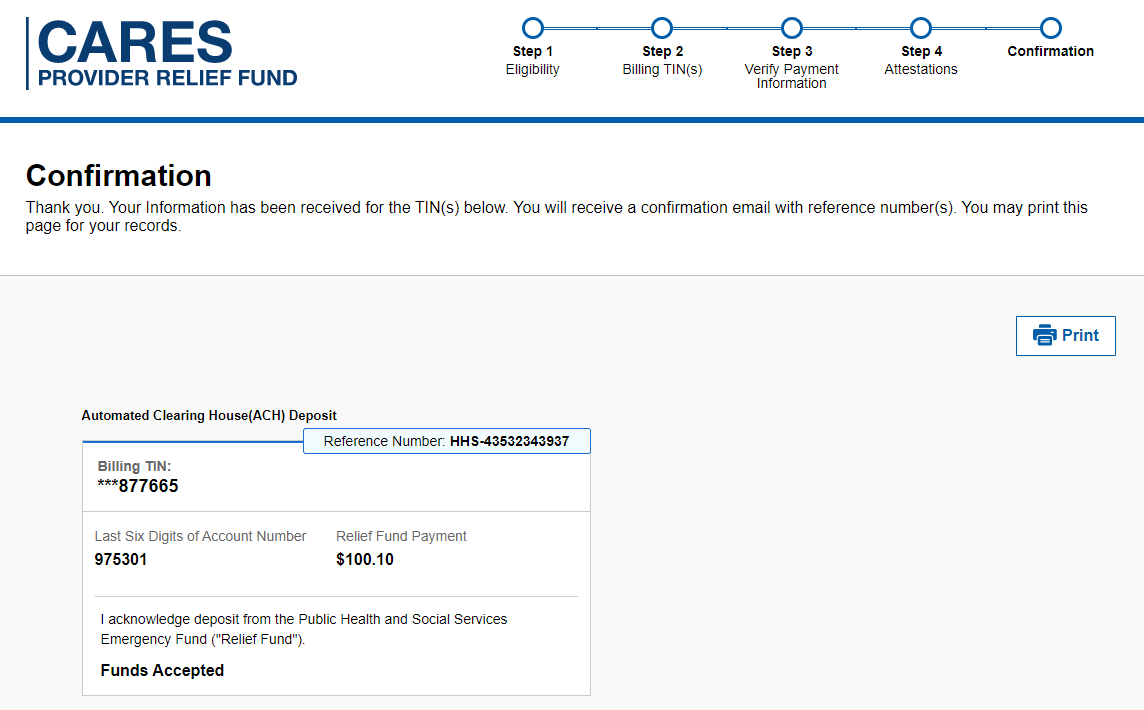 DRAFT
[Speaker Notes: Confirmation]
**All data displayed here is sample data for example purposes only.**
PRF and ARPA–R attestation portal: Attest CHK Payment
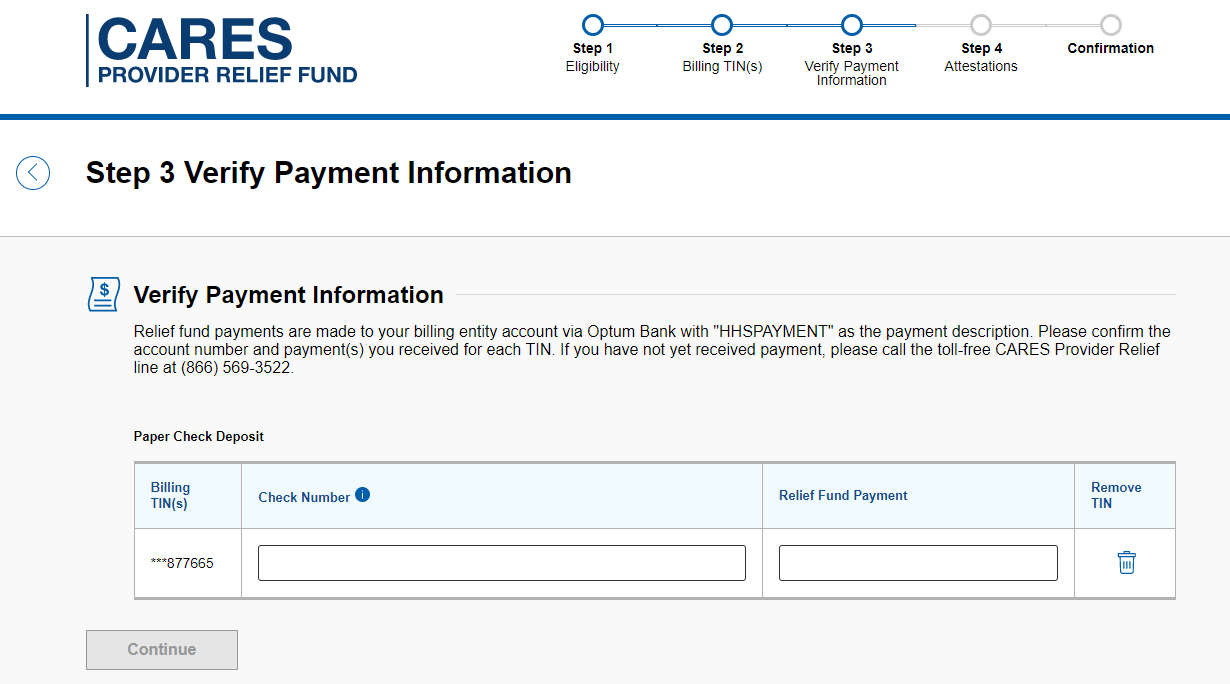 DRAFT
[Speaker Notes: Please enter complete check number, exact amount and continue]
**All data displayed here is sample data for example purposes only.**
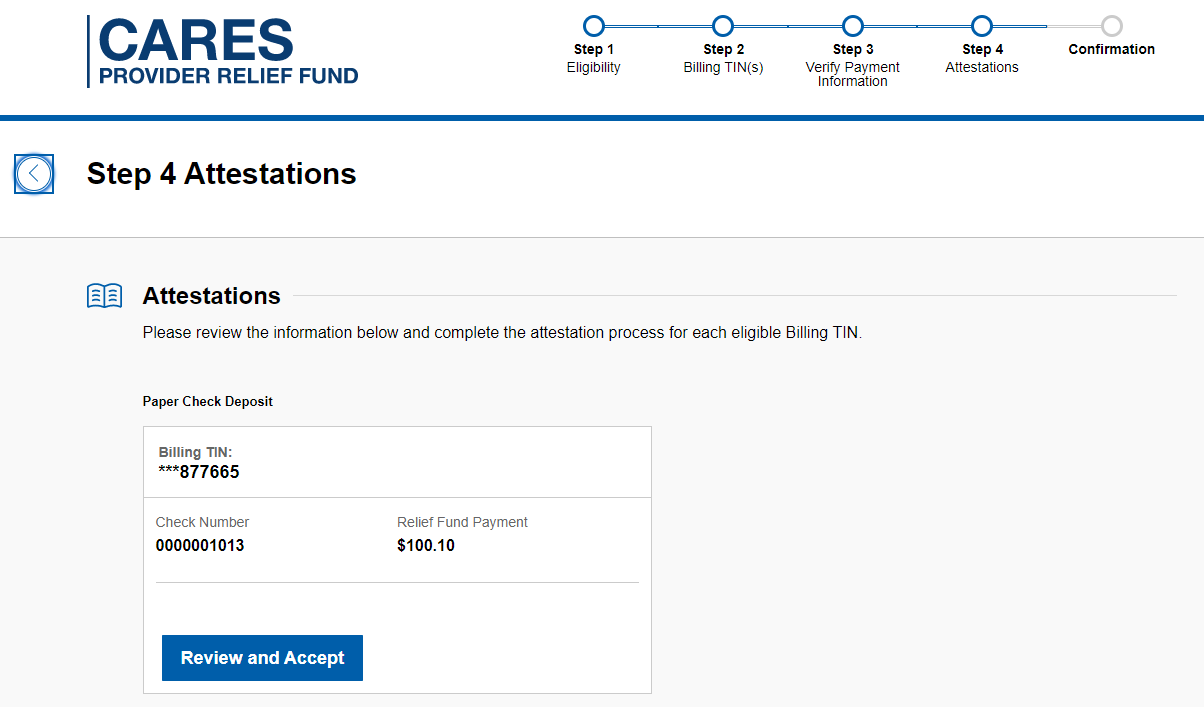 DRAFT
[Speaker Notes: Please Review and Accept]
**All data displayed here is sample data for example purposes only.**
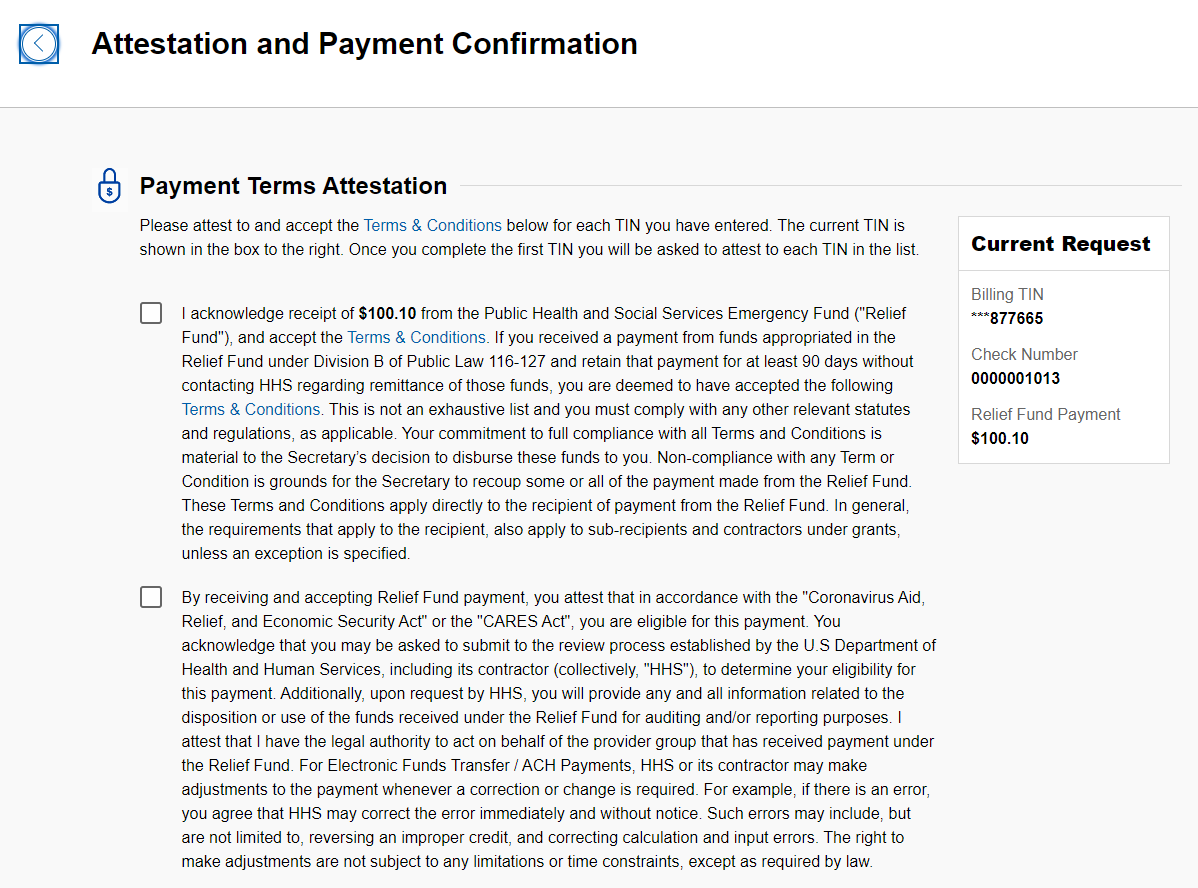 DRAFT
[Speaker Notes: Please attest to Payment Terms Attestation, enter information in all the required fields, agree to terms and conditions and accept or reject payments]
**All data displayed here is sample data for example purposes only.**
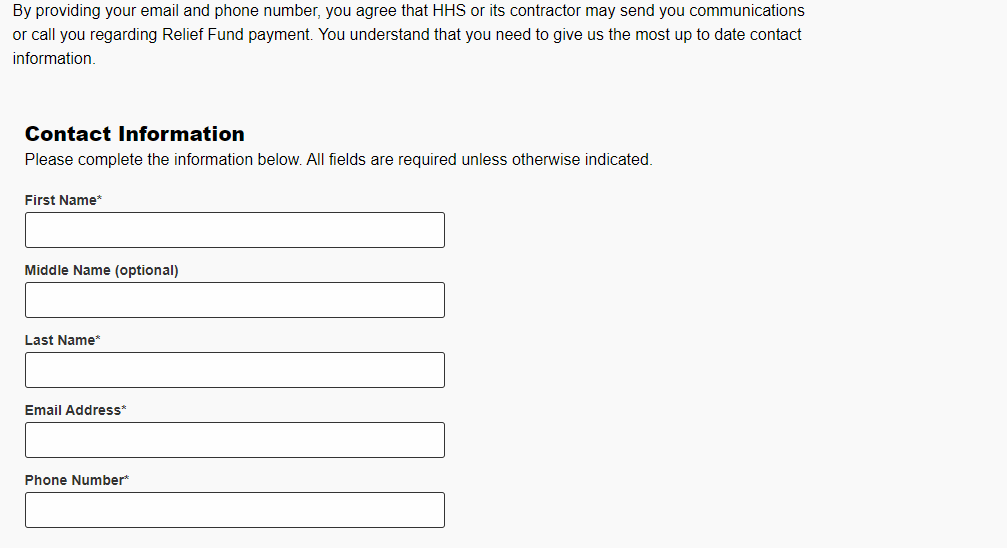 DRAFT
[Speaker Notes: Please attest to Payment Terms Attestation, enter information in all the required fields, agree to terms and conditions and accept or reject payments]
**All data displayed here is sample data for example purposes only.**
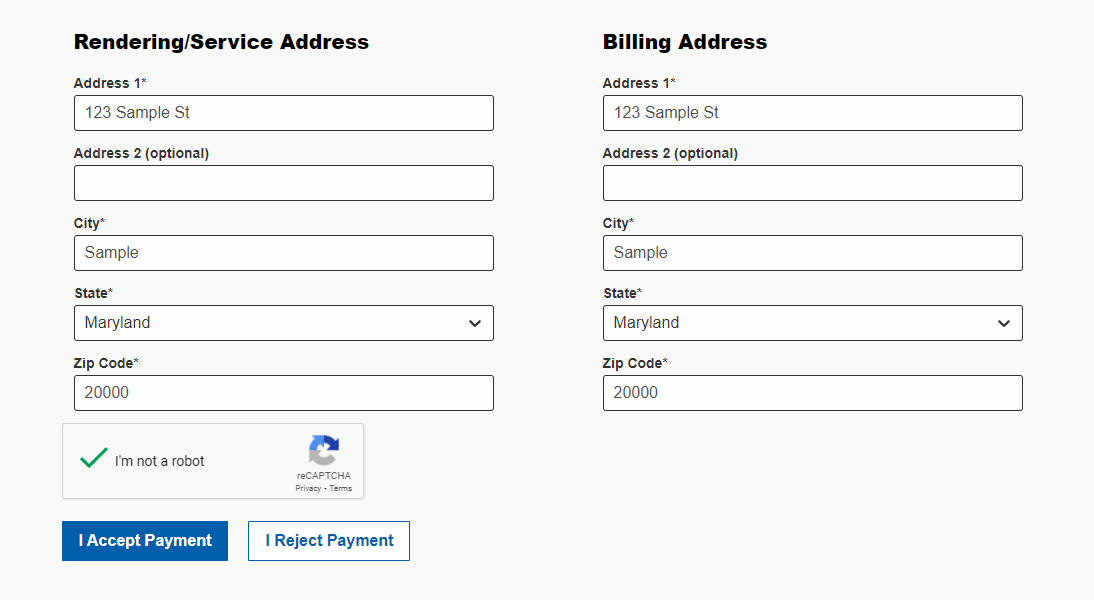 DRAFT
[Speaker Notes: Please attest to Payment Terms Attestation, enter information in all the required fields, agree to terms and conditions and accept or reject payments]
**All data displayed here is sample data for example purposes only.**
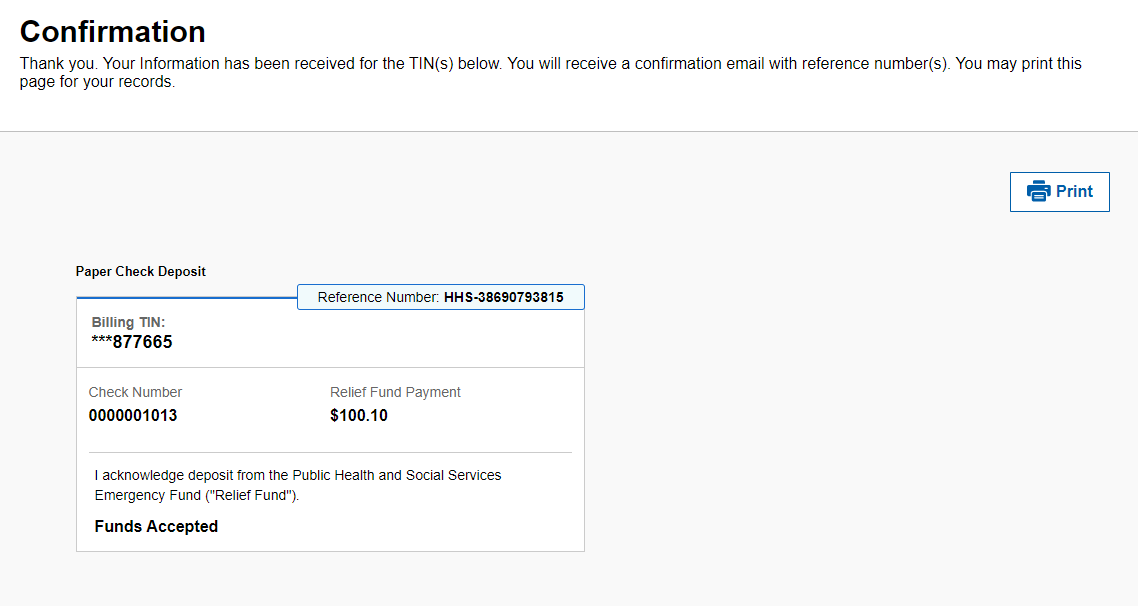 DRAFT
[Speaker Notes: Confirmation]
PRF Phase 4/ARPA–R Application Portal
**All data displayed here is sample data for example purposes only.**
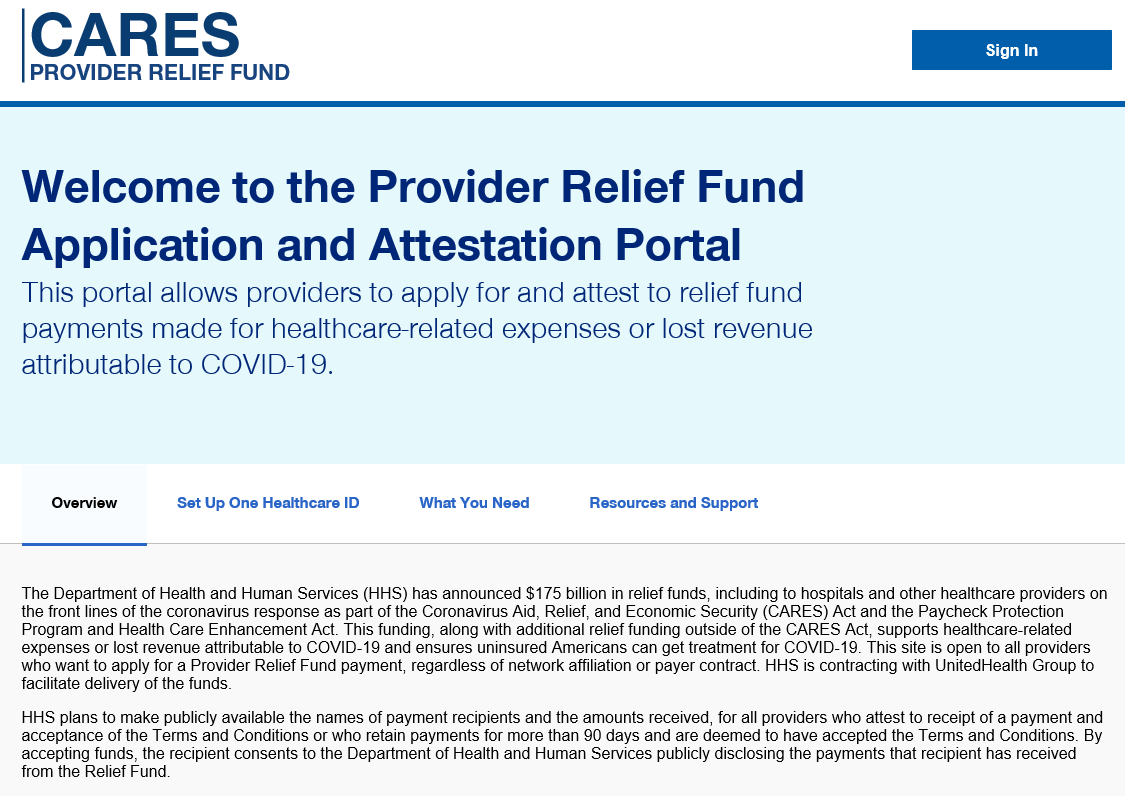 DRAFT
[Speaker Notes: Landing Page:
Contains general information about the program and how to request funds]
**All data displayed here is sample data for example purposes only.**
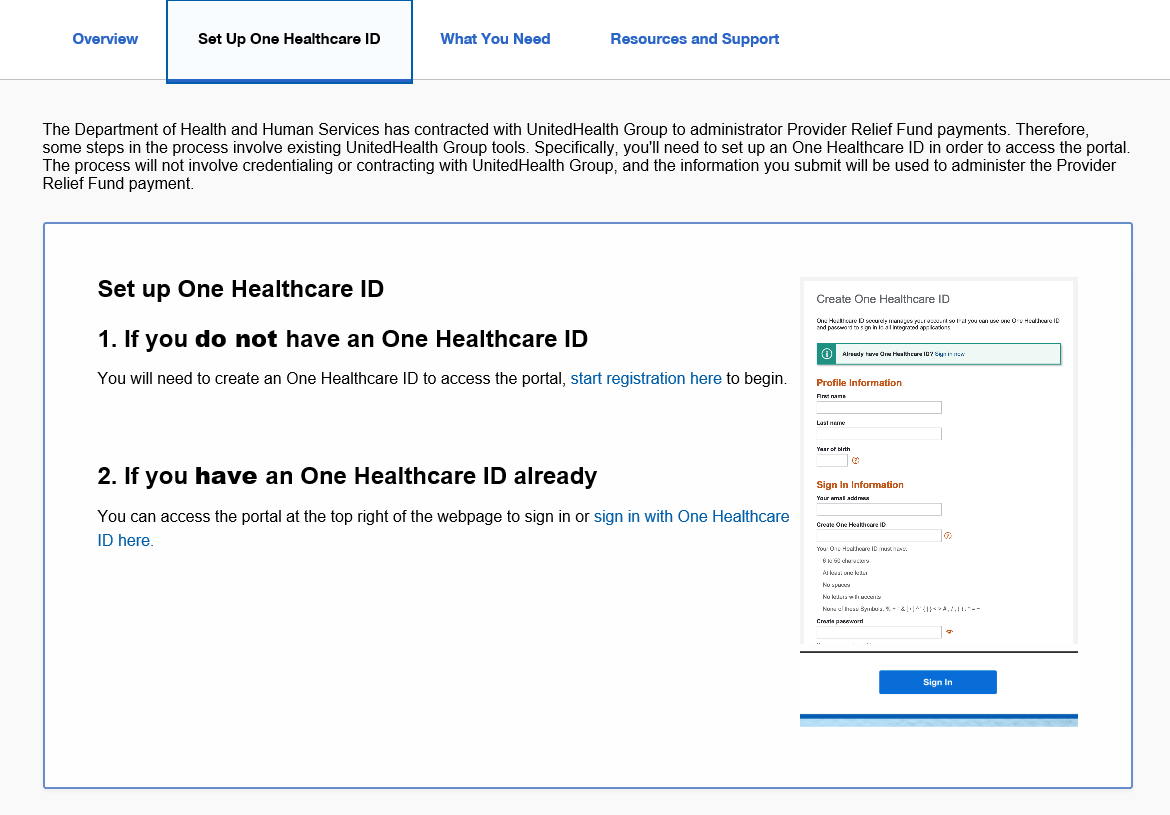 DRAFT
[Speaker Notes: Instructions to set up Optum ID]
**All data displayed here is sample data for example purposes only.**
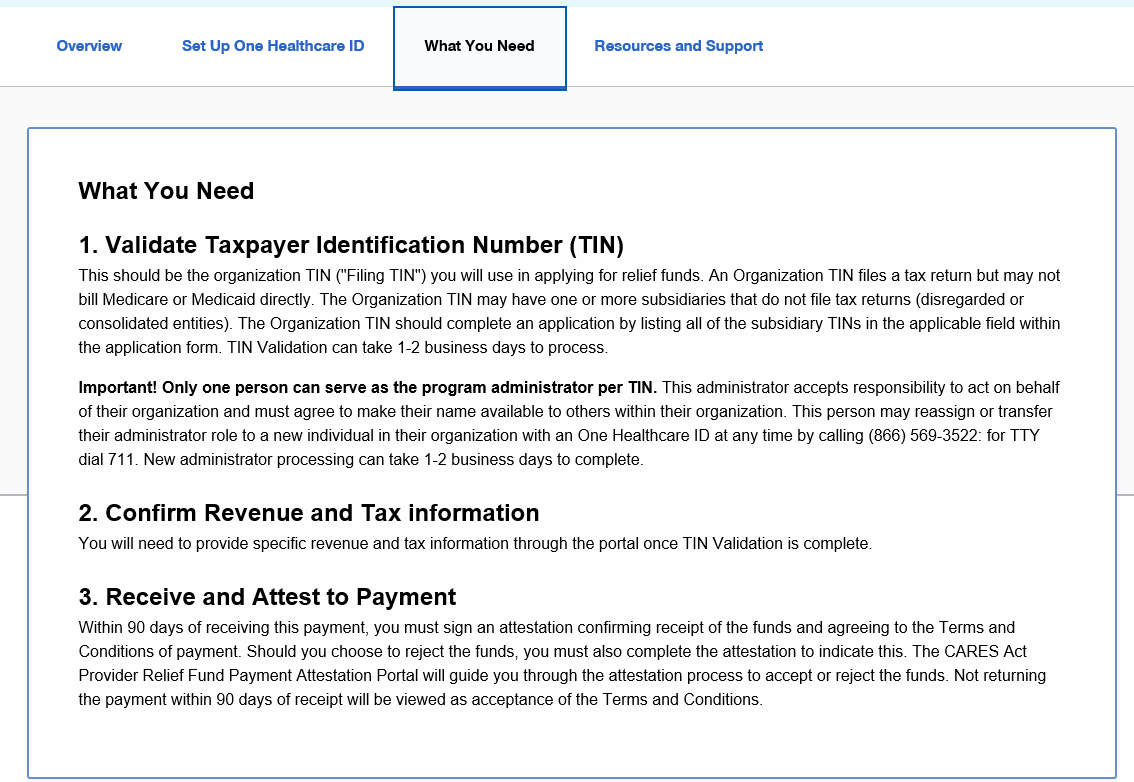 DRAFT
[Speaker Notes: What you need tab has some additional information about the three main steps for this program
Once I log into the portal, I will walk through these three steps]
**All data displayed here is sample data for example purposes only.**
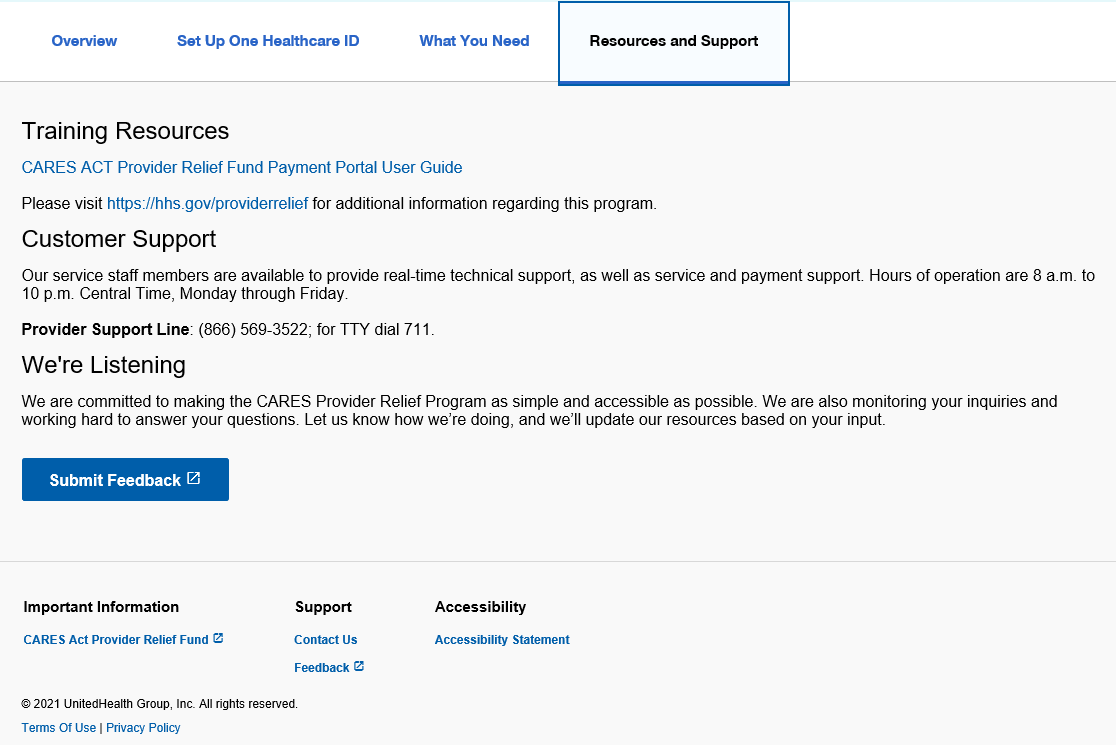 DRAFT
[Speaker Notes: The resources and support tab has some reference material. The first link is an interactive guide with some helpful tips. 

Once you have reviewed the program materials and created an Optum ID (if required), please select “Sign In” in the upper righthand corner to access the portal and begin with TIN submission process.]
**All data displayed here is sample data for example purposes only.**
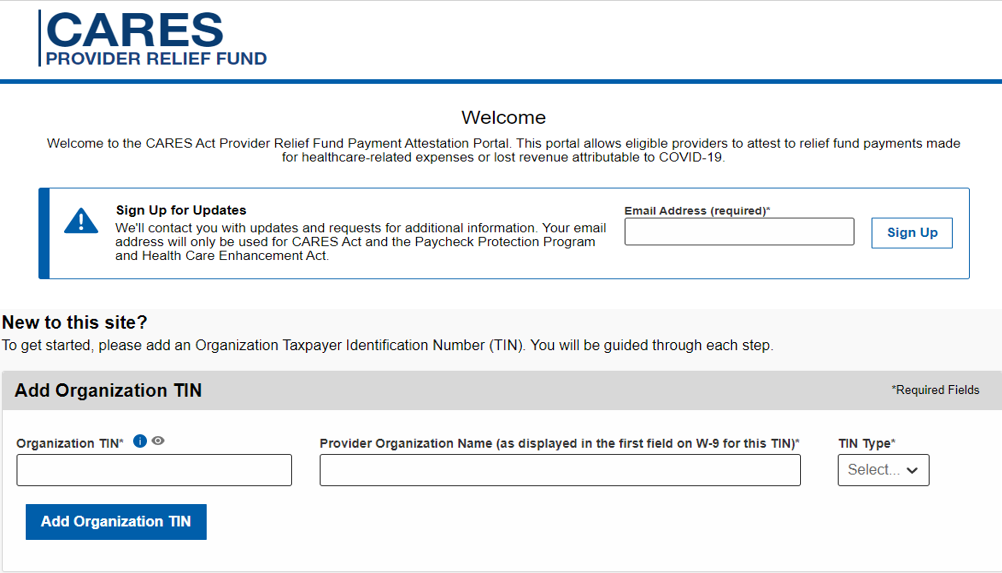 DRAFT
[Speaker Notes: Please Add your Organization TIN, Provider Name and TIN Type
Note: Please enter the Provider Organization Name exactly as it appears on your W-9]
**All data displayed here is sample data for example purposes only.**
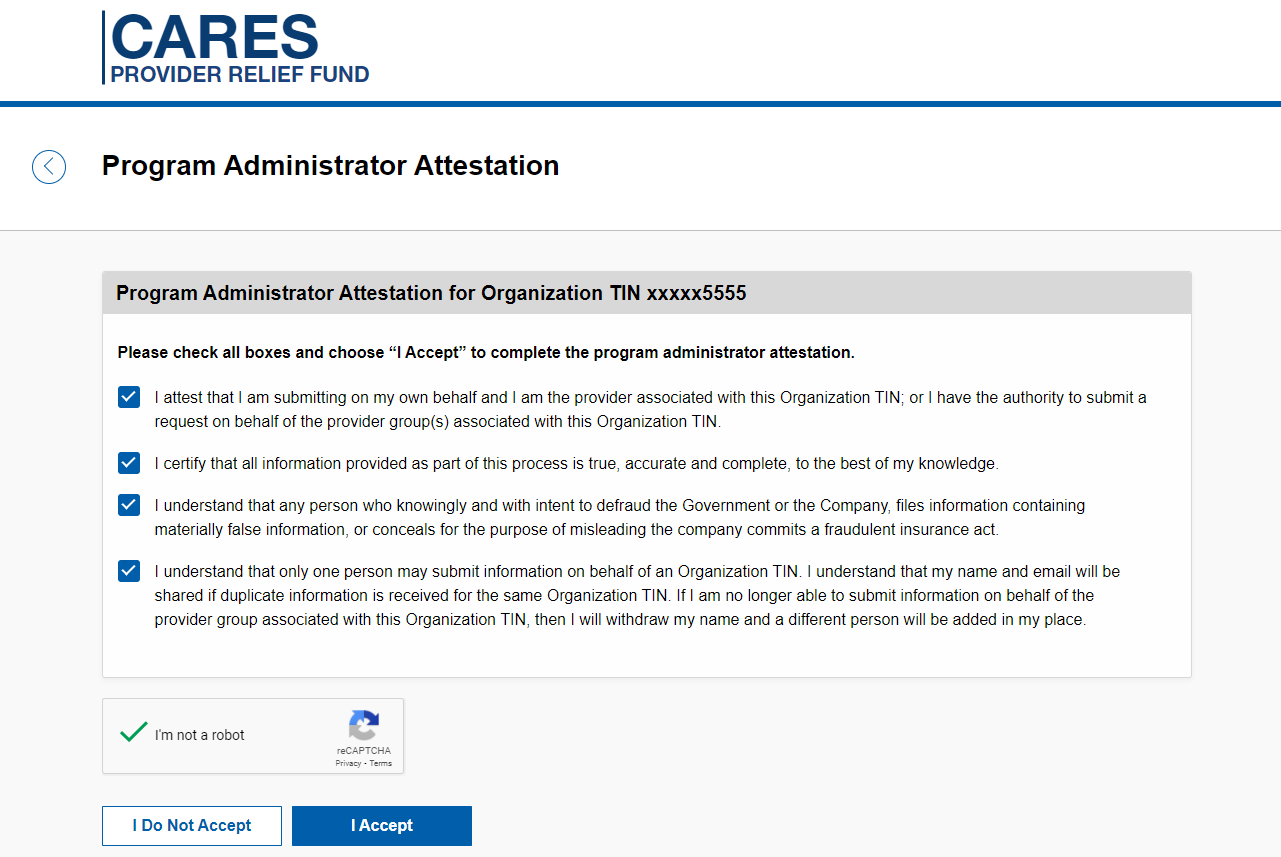 DRAFT
[Speaker Notes: Please attest to serve as the program administrator role for the tax ID. 
Note: No other user will be able to access this tax ID if you attest as the program administrator.]
**All data displayed here is sample data for example purposes only.**
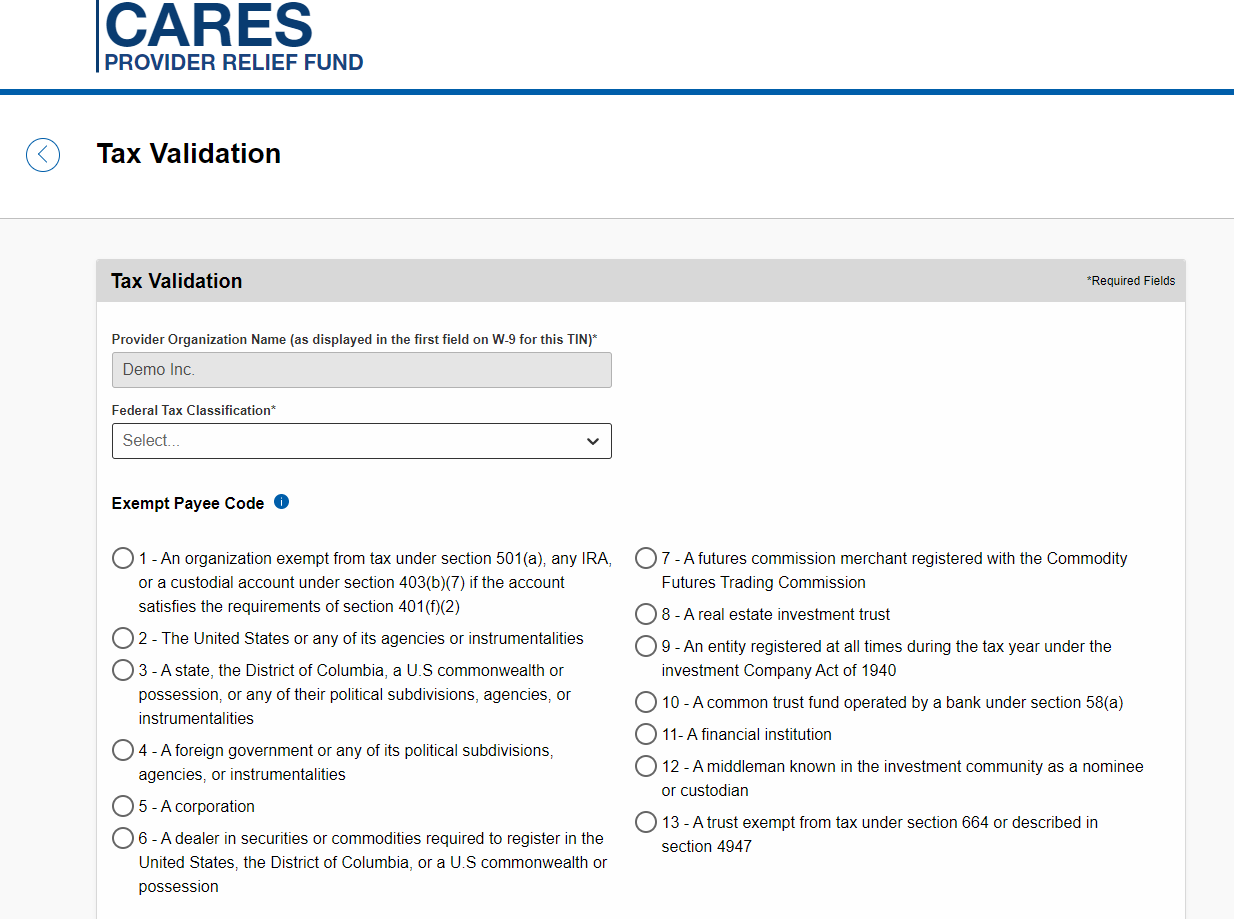 DRAFT
[Speaker Notes: Please select your Organization Federal Tax Classification, Exempt Payee Code, and Exempt from FATCA reporting code and select Continue]
**All data displayed here is sample data for example purposes only.**
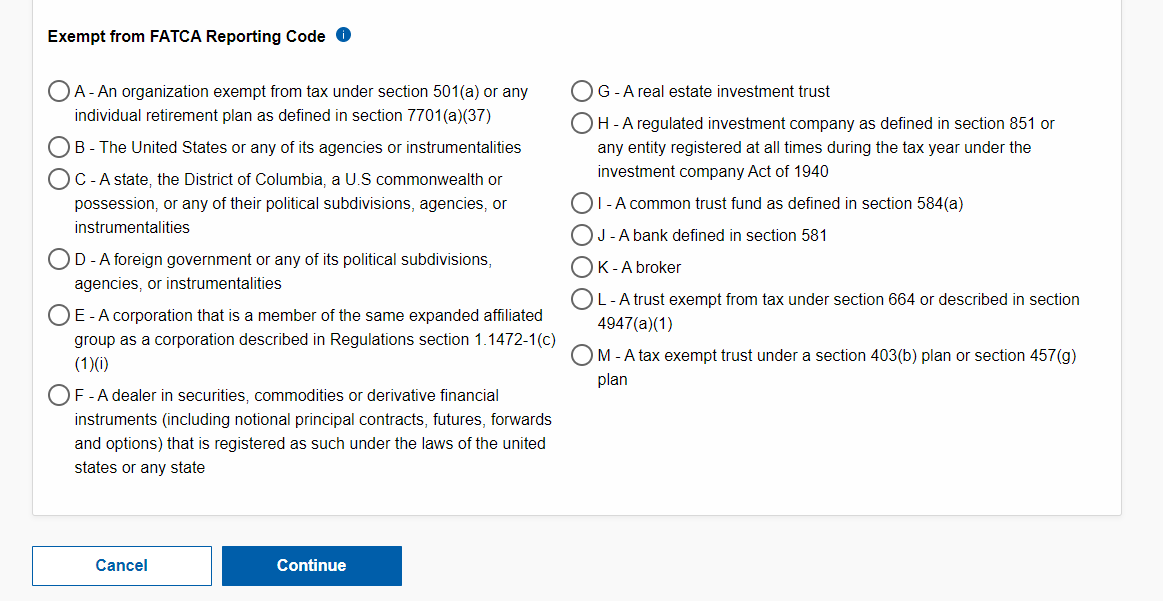 DRAFT
[Speaker Notes: Please select your Organization Federal Tax Classification, Exempt Payee Code, and Exempt from FATCA reporting code and select Continue]
**All data displayed here is sample data for example purposes only.**
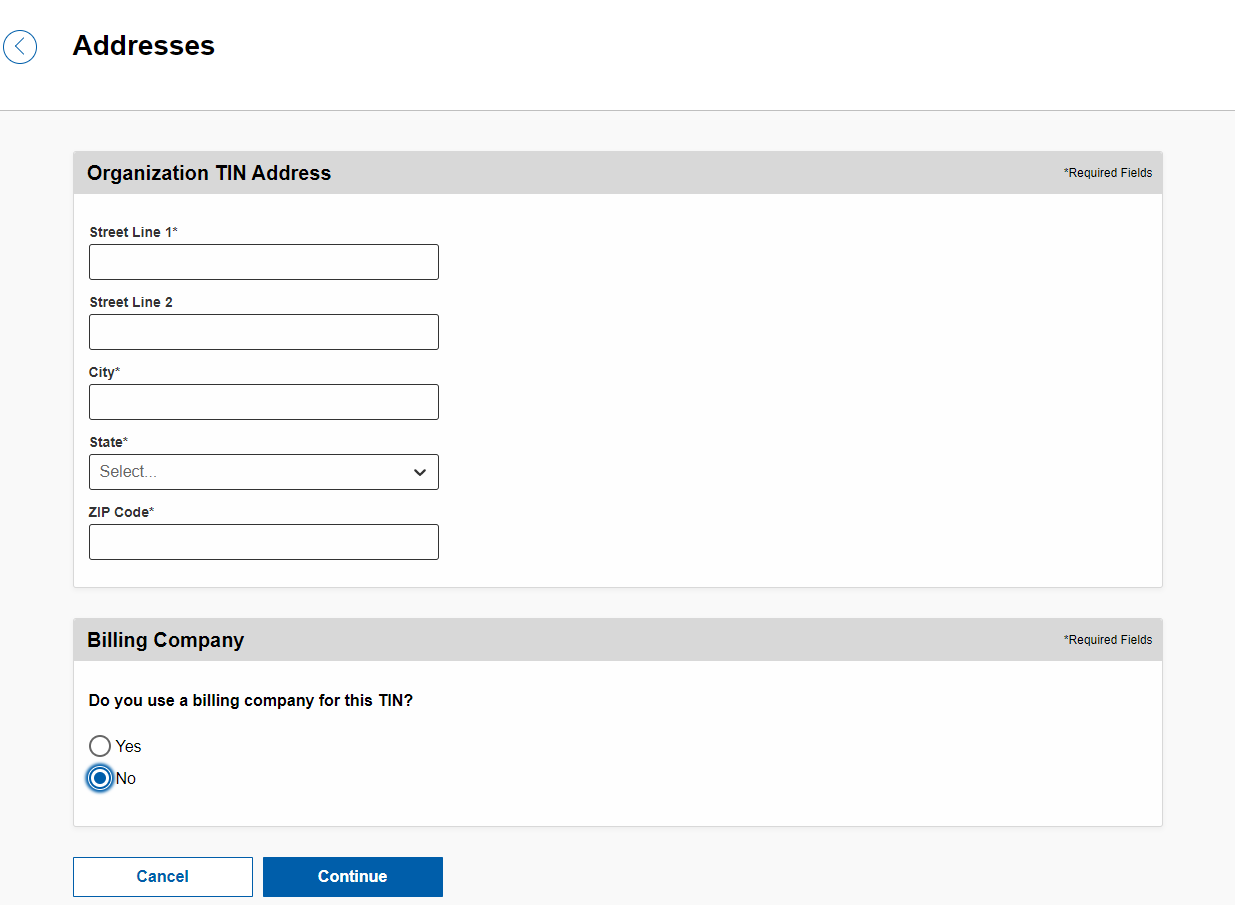 DRAFT
[Speaker Notes: Please enter Organization TIN Address and/or Billing Company information and Continue]
**All data displayed here is sample data for example purposes only.**
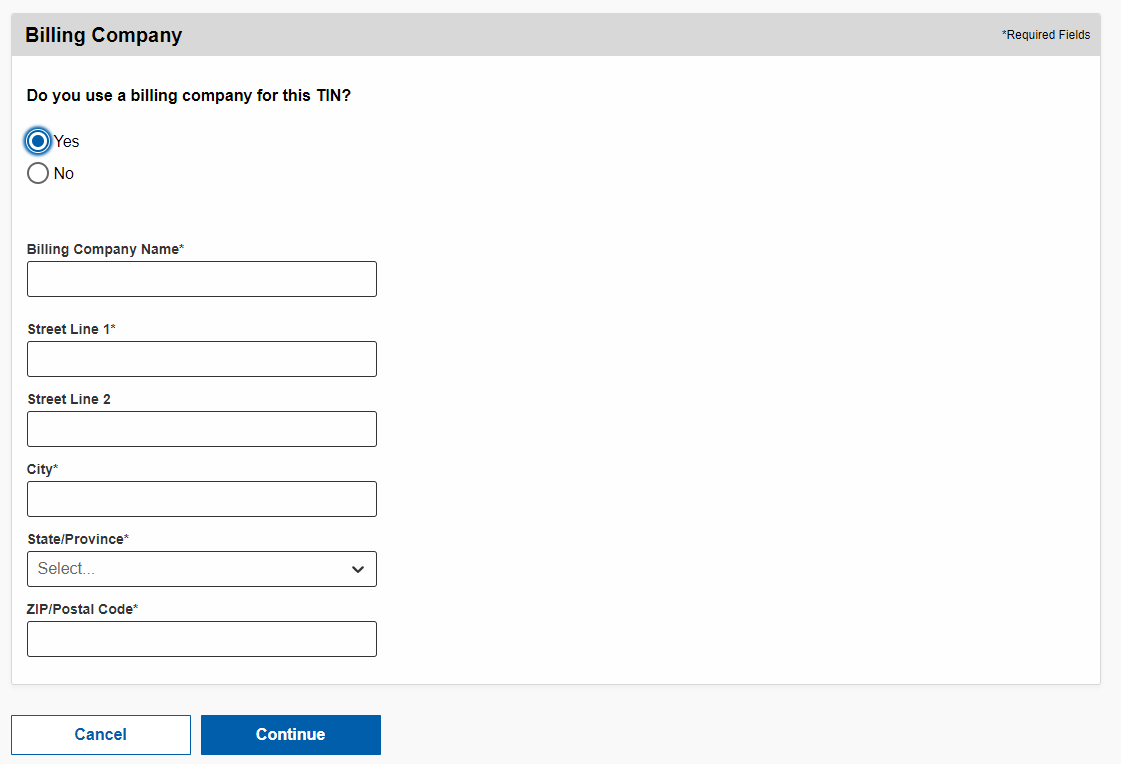 DRAFT
[Speaker Notes: Please enter Organization TIN Address and/or Billing Company information and Continue]
**All data displayed here is sample data for example purposes only.**
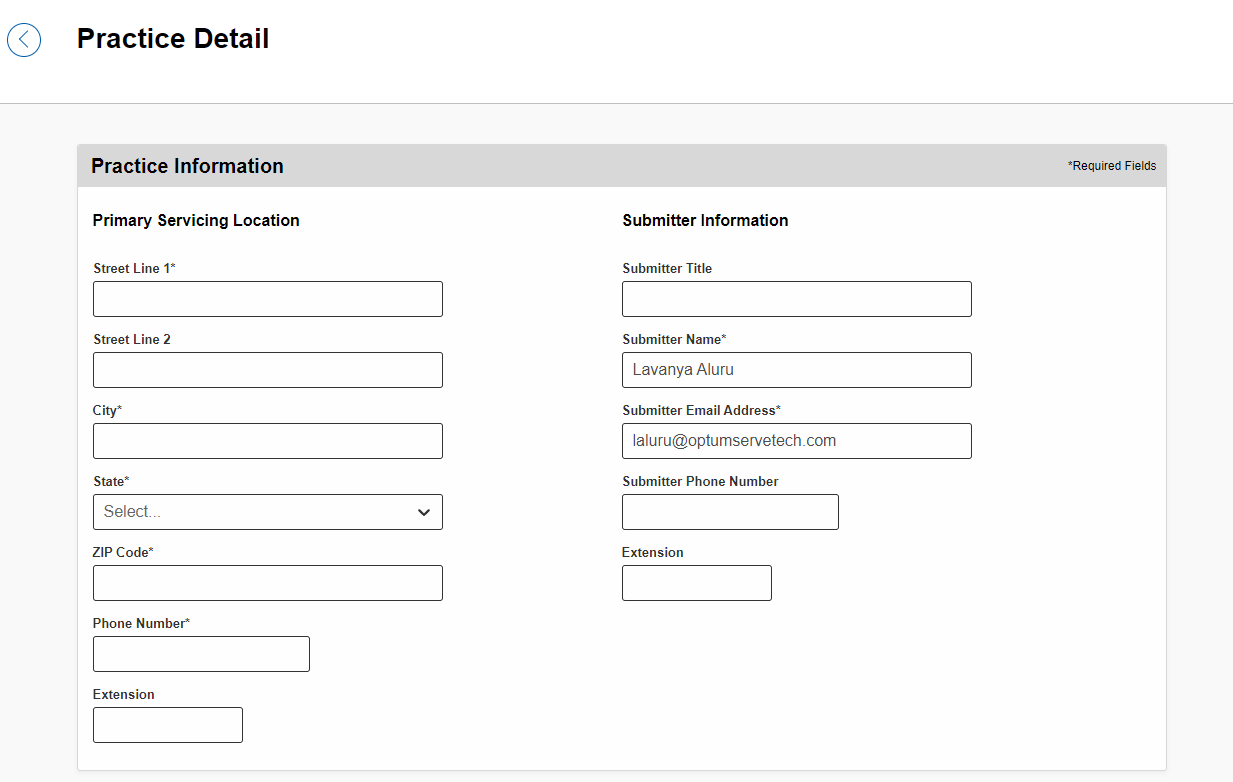 DRAFT
[Speaker Notes: Please enter primary servicing location information for your organization TIN.]
**All data displayed here is sample data for example purposes only.**
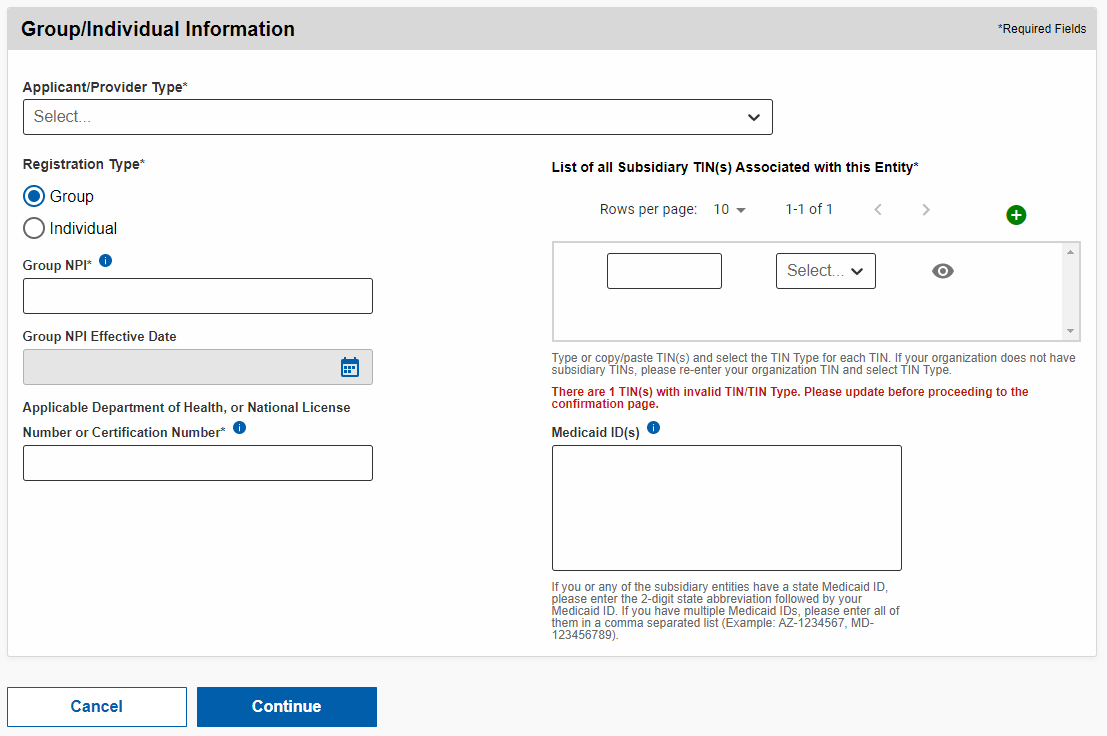 DRAFT
[Speaker Notes: Please select your registration type – either Group or Individual and provider information in all the required fields

All required fields are marked with an Asterix

Please enter subsidiary TIN and TIN Type. 
If your organization doesn’t have any Subsidiary TINs, please re-enter your Organization TIN and select TIN Type.
If your organization has multiple Subsidiary TINs, please type or paste TINs, select TIN Type for each TIN.]
**All data displayed here is sample data for example purposes only.**
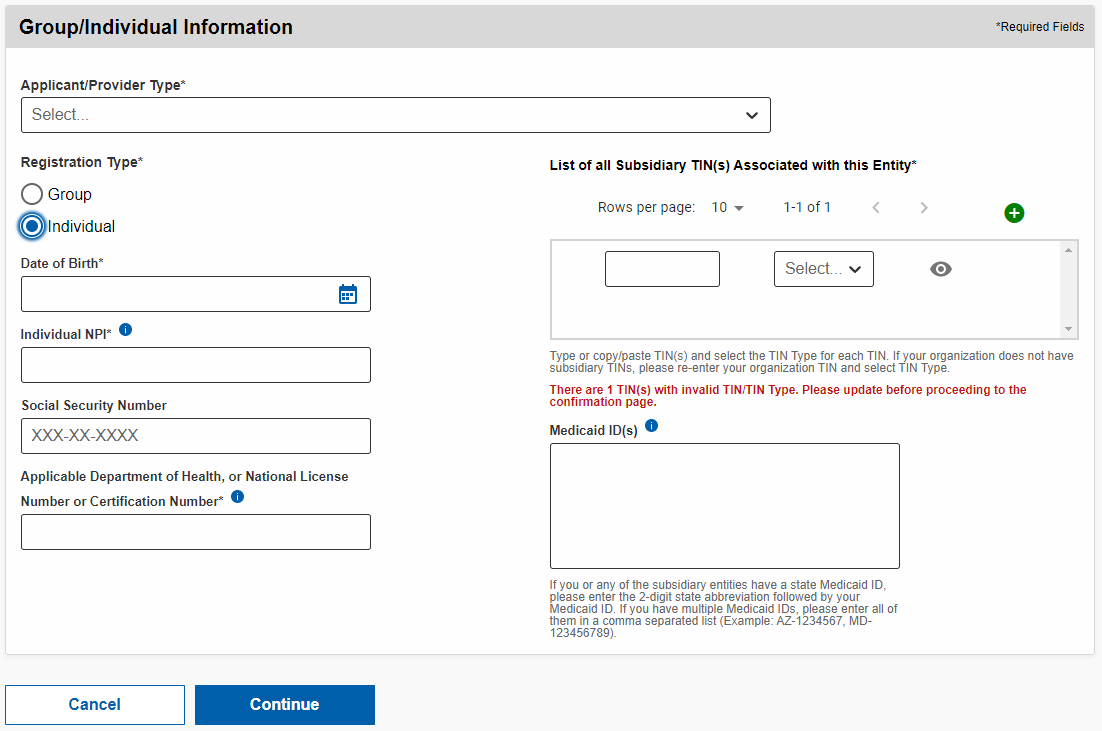 DRAFT
[Speaker Notes: Please select your registration type – either Group or Individual and provider information in all the required fields

All required fields are marked with an Asterix

Please enter subsidiary TIN and TIN Type. 
If your organization doesn’t have any Subsidiary TINs, please re-enter your Organization TIN and select TIN Type.
If your organization has multiple Subsidiary TINs, please type or paste TINs, select TIN Type for each TIN.]
**All data displayed here is sample data for example purposes only.**
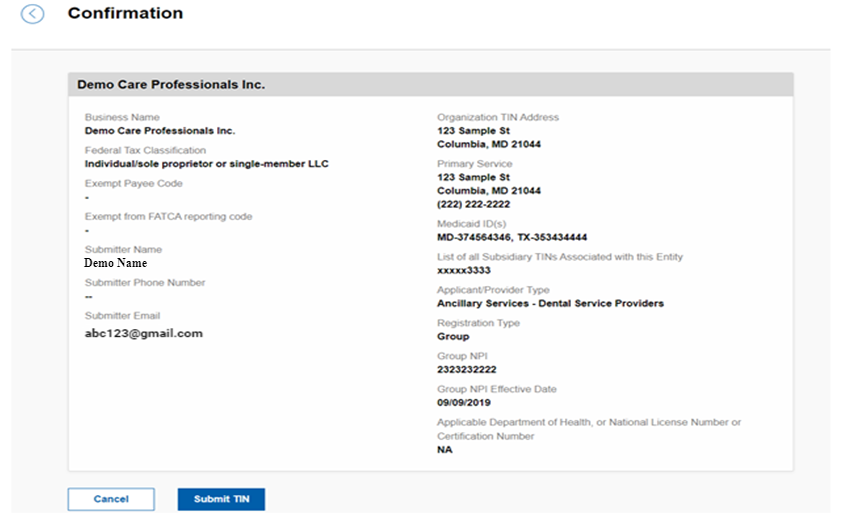 DRAFT
[Speaker Notes: Review the detail to make sure all information was inputted correctly. If there are any changes needed, select the back button in the upper left corner – otherwise select Submit TIN]
**All data displayed here is sample data for example purposes only.**
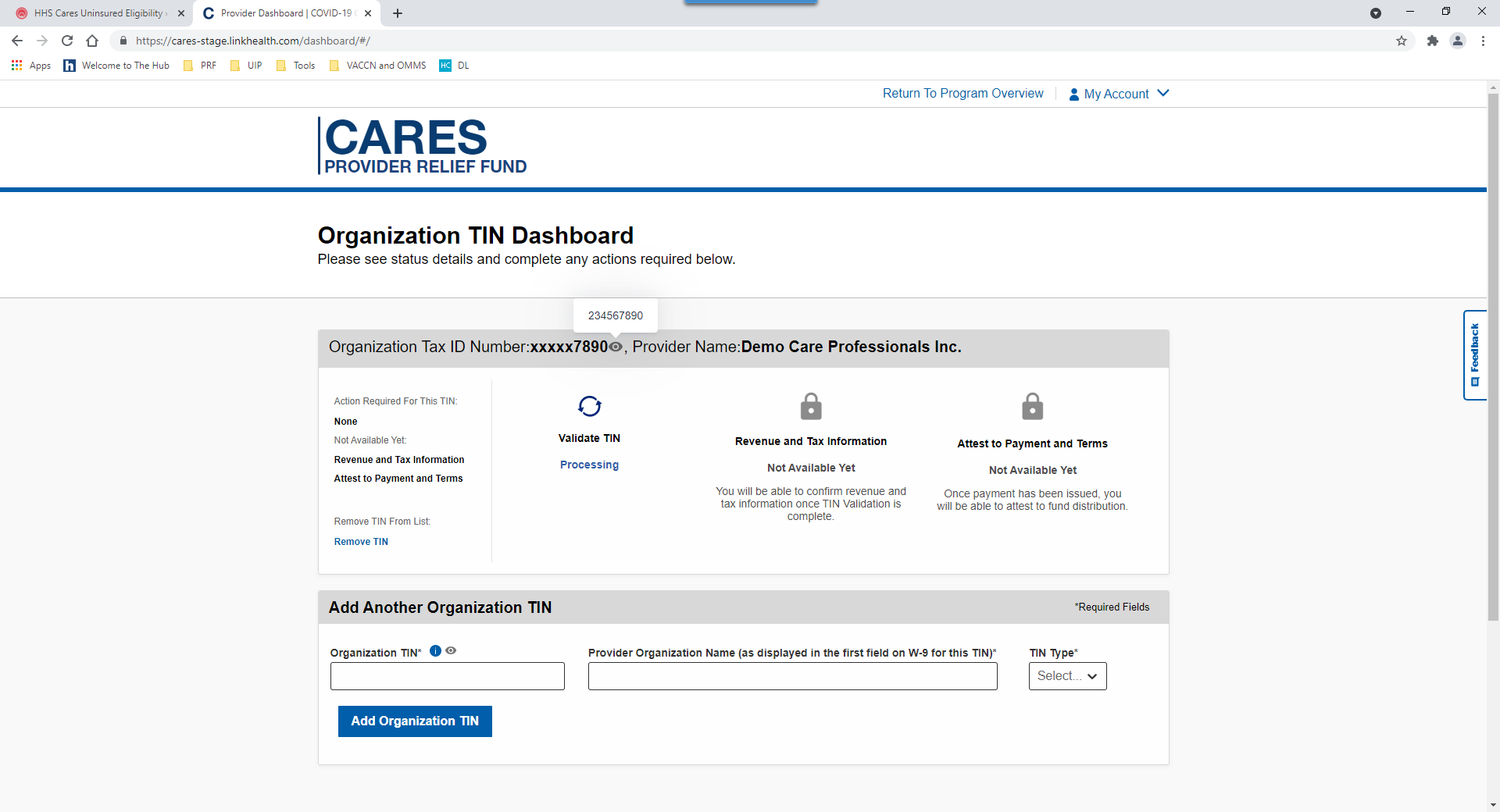 DRAFT
[Speaker Notes: You will now be brought back to the Organization TIN Dashboard. 

You will receive an email once your TIN validation is complete.]
**All data displayed here is sample data for example purposes only.**
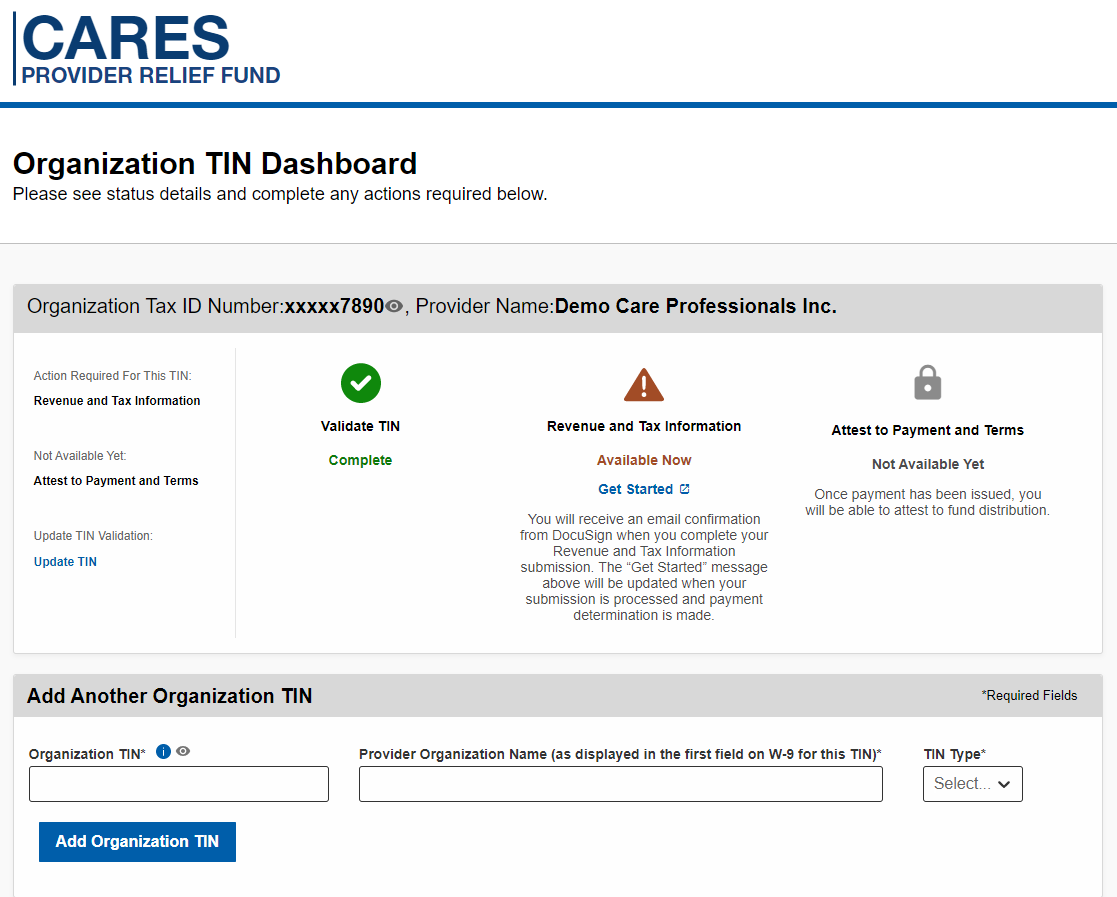 DRAFT
[Speaker Notes: Once TIN validation is complete and can proceed with Revenue and Tax Information step.
Select Get Started link under Revenue and Tax Information, proceed to the DocuSign form.]
**All data displayed here is sample data for example purposes only.**
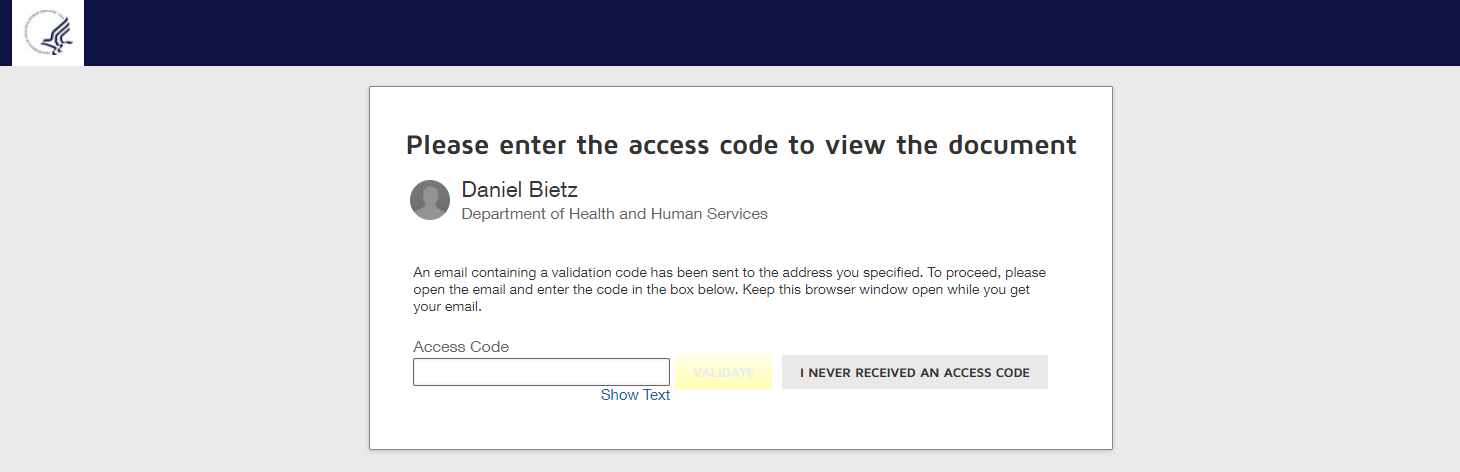 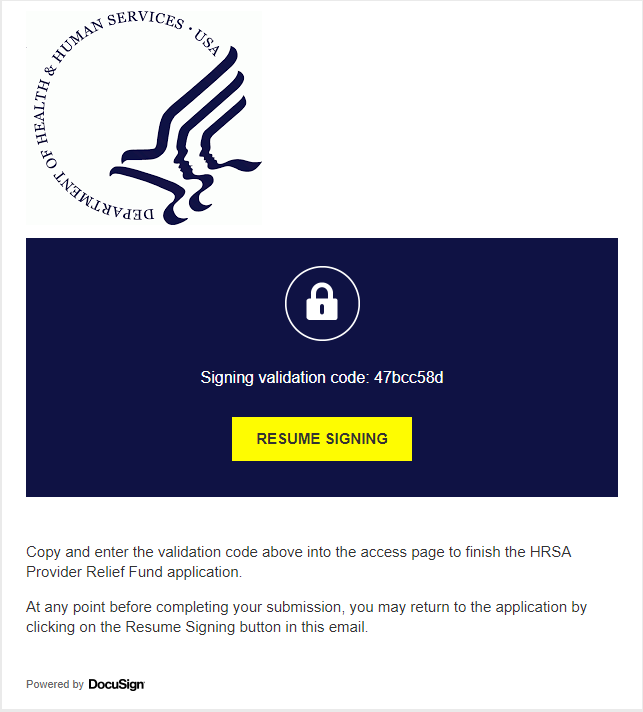 DRAFT
Subsequent Process owned by DocuSign
[Speaker Notes: You will receive an email with an Access Code to proceed to the Docusign form]
**All data displayed here is sample data for example purposes only.**
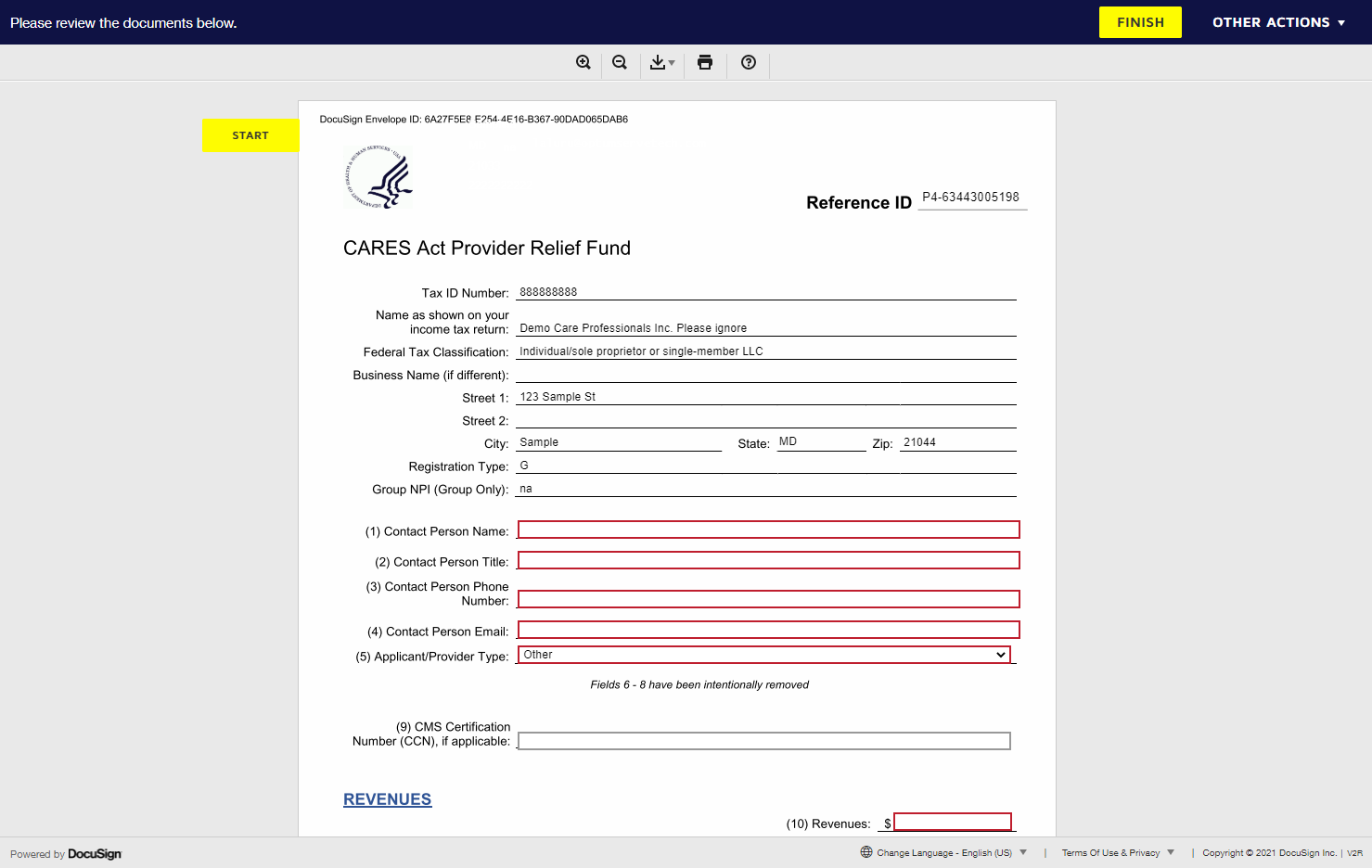 Process owned by DocuSign
DRAFT
47bcc58d
[Speaker Notes: Enter information in all the required fields within the DocuSign form 
You will notice certain data from the TIN validation step is automatically populated for you
Many of the fields have tooltips to help you through the application process.]
**All data displayed here is sample data for example purposes only.**
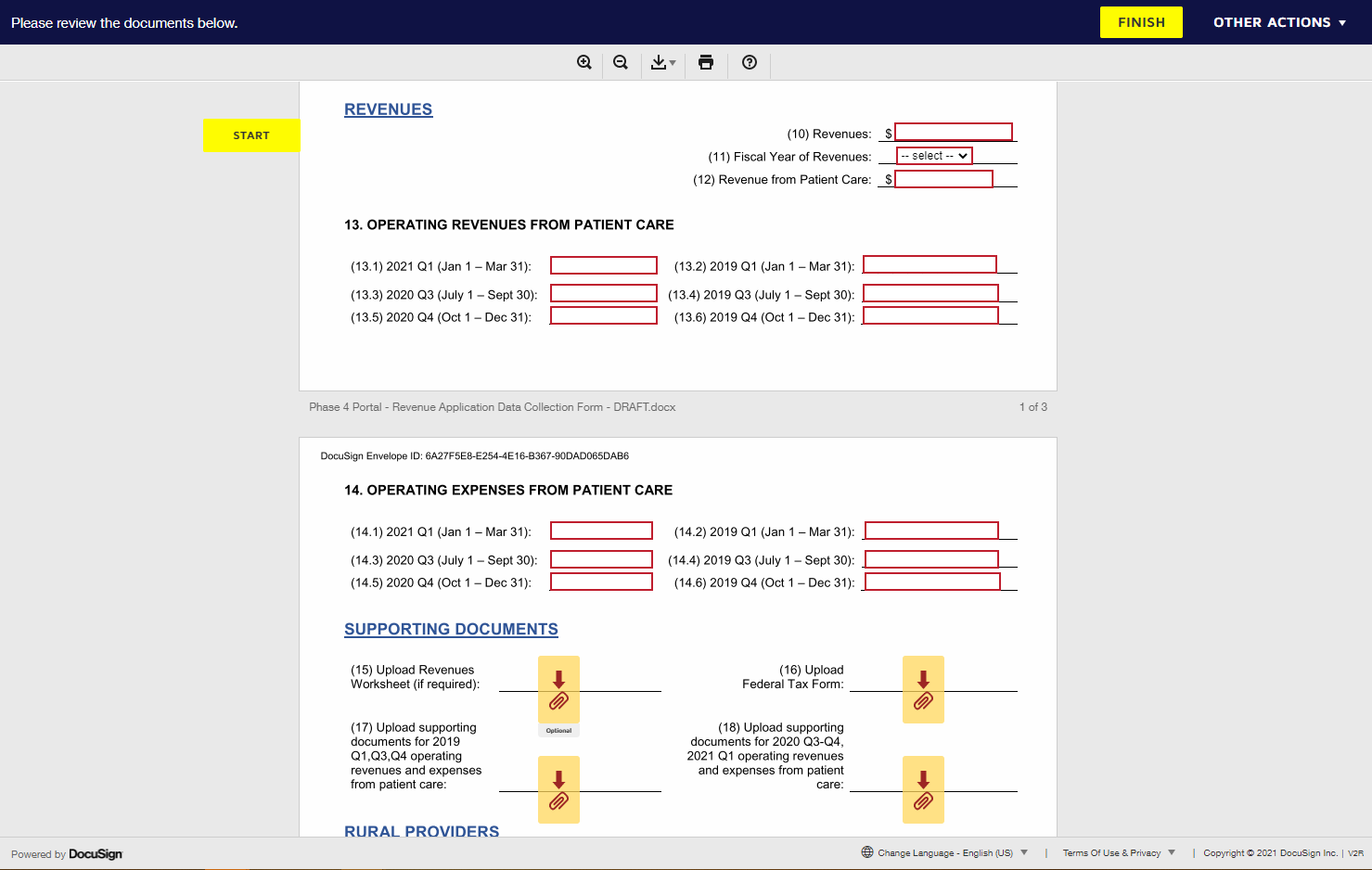 Process owned by DocuSign
DRAFT
[Speaker Notes: Enter information in all the required fields within the DocuSign form 
Many of the fields have tooltips to help you through the application process.]
**All data displayed here is sample data for example purposes only.**
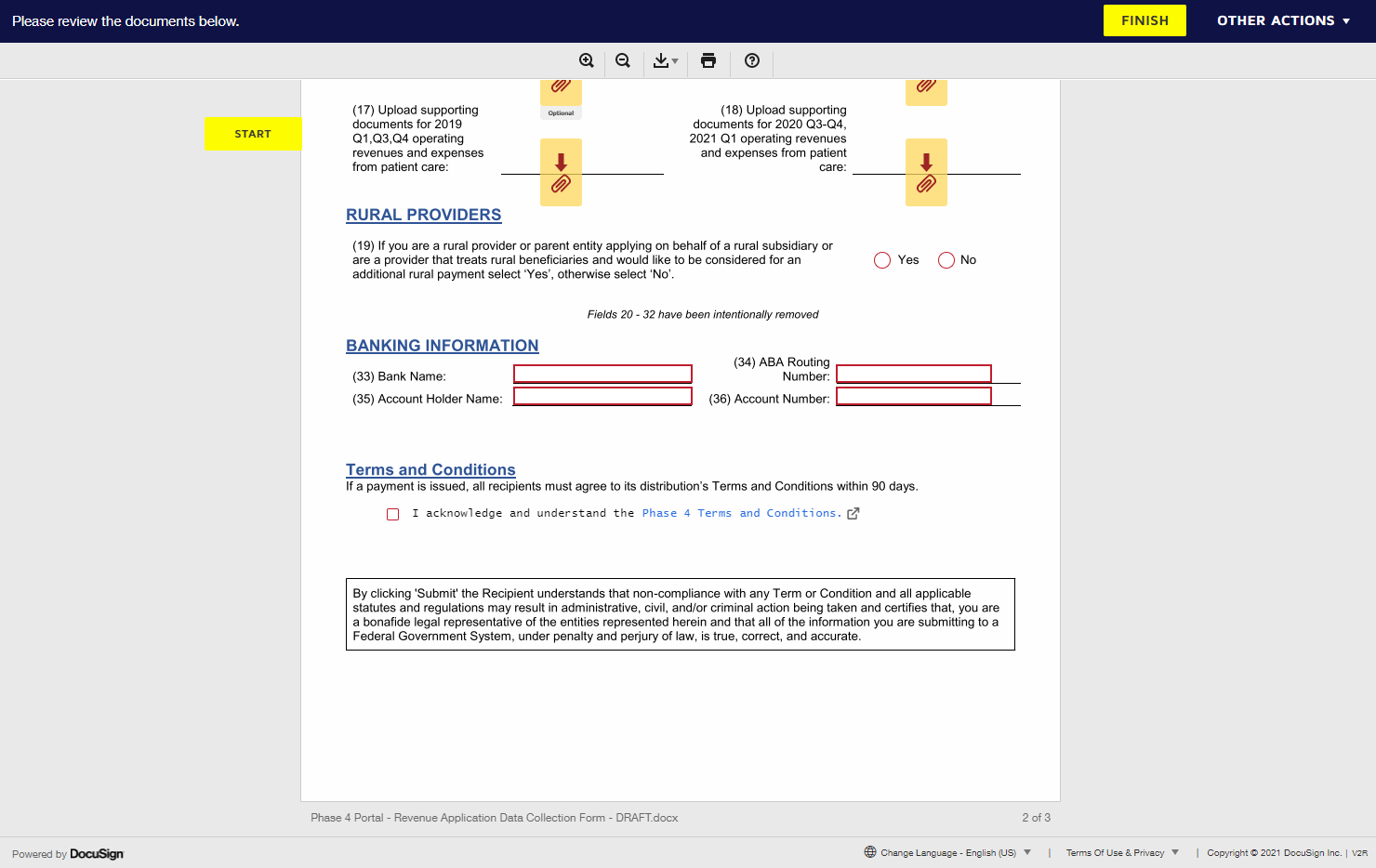 Process owned by DocuSign
DRAFT
[Speaker Notes: Once you have finished filling in all the required information, please submit]
**All data displayed here is sample data for example purposes only.**
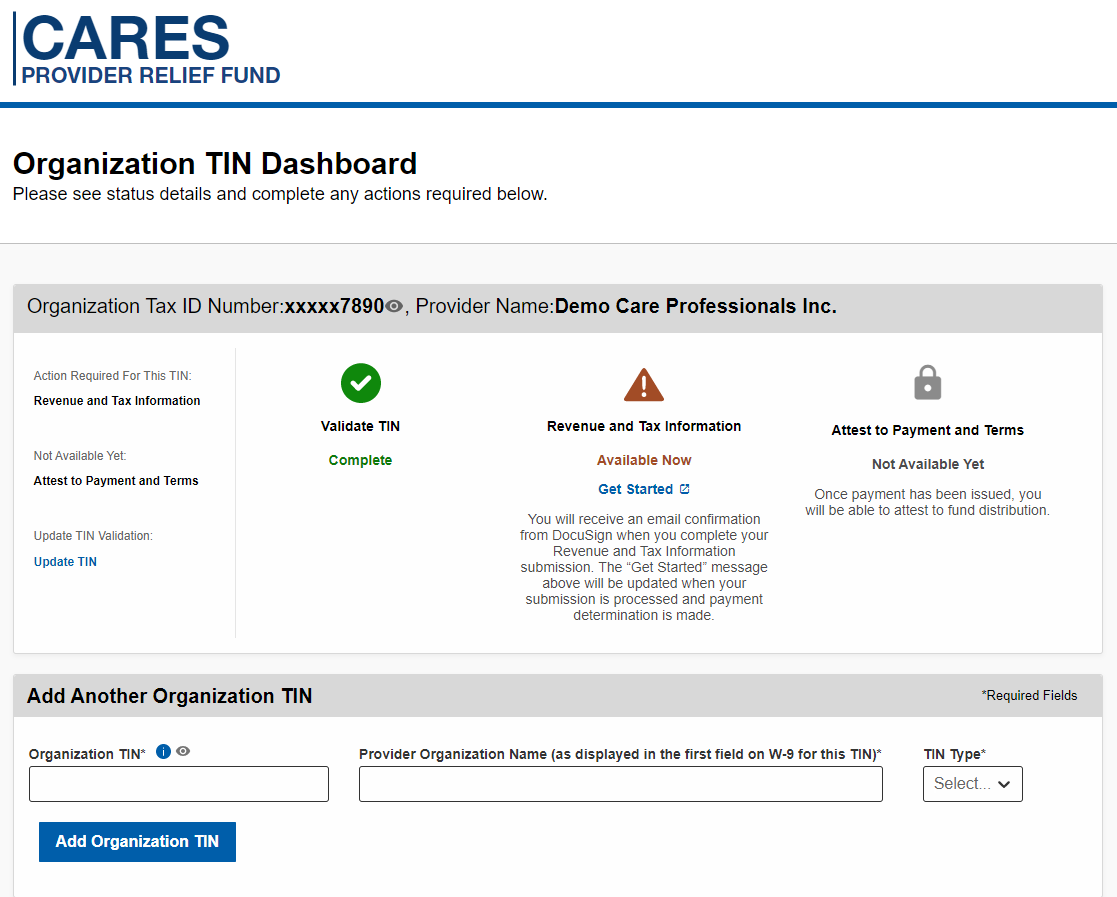 DRAFT
[Speaker Notes: You will be taken back to the Dashboard.]
**All data displayed here is sample data for example purposes only.**
CARES PRF Portal 2.0: Attest to Payments and Terms - Accept Payments
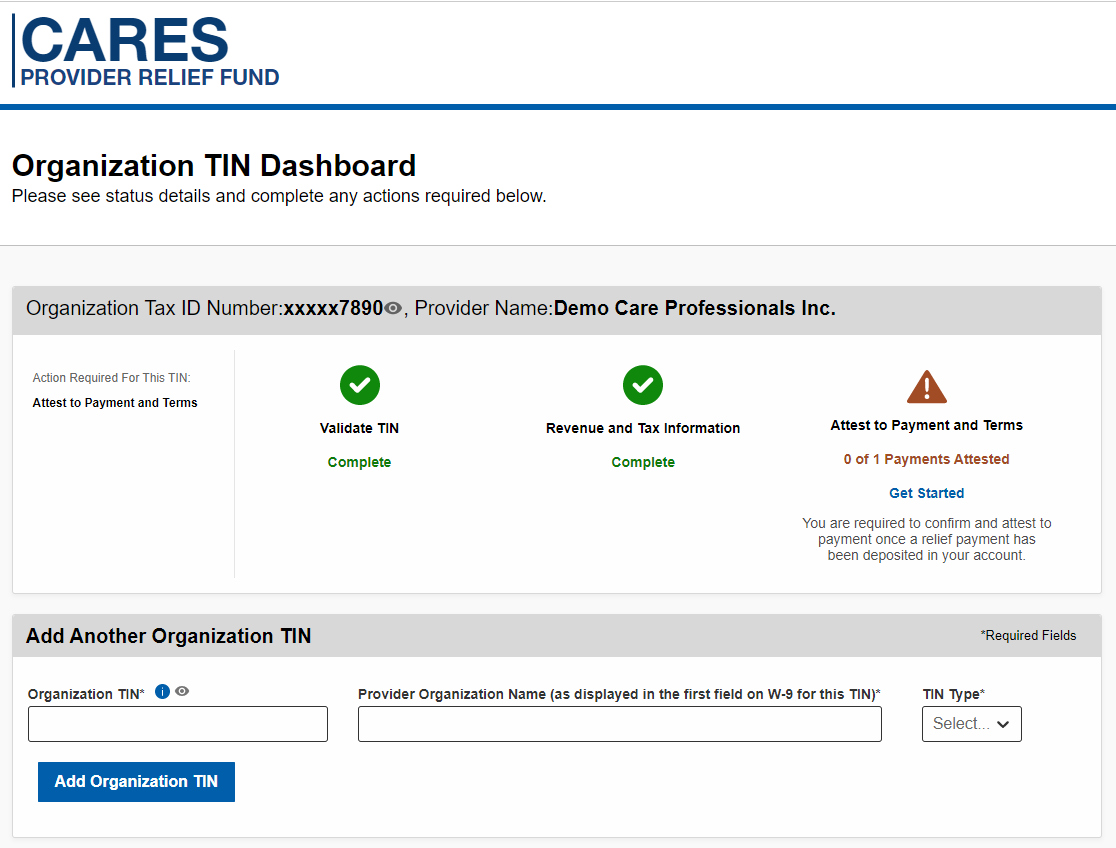 DRAFT
[Speaker Notes: Once you have received payment, the dashboard option to Attest to Payment and Terms will be activated. 

In this last step, you will attest to accepting or rejecting funds. Payments will include “HHS.gov” in the ACH descriptor. If you do receive a check, you may notice “UnitedHealth Group / OptumRx” on the check; the funds, however, are from HHS. Please have the exact amount of the payment available to complete the attestation.

As a reminder, HHS will make publicly available the names of providers and amounts received as part of the relief fund.]
**All data displayed here is sample data for example purposes only.**
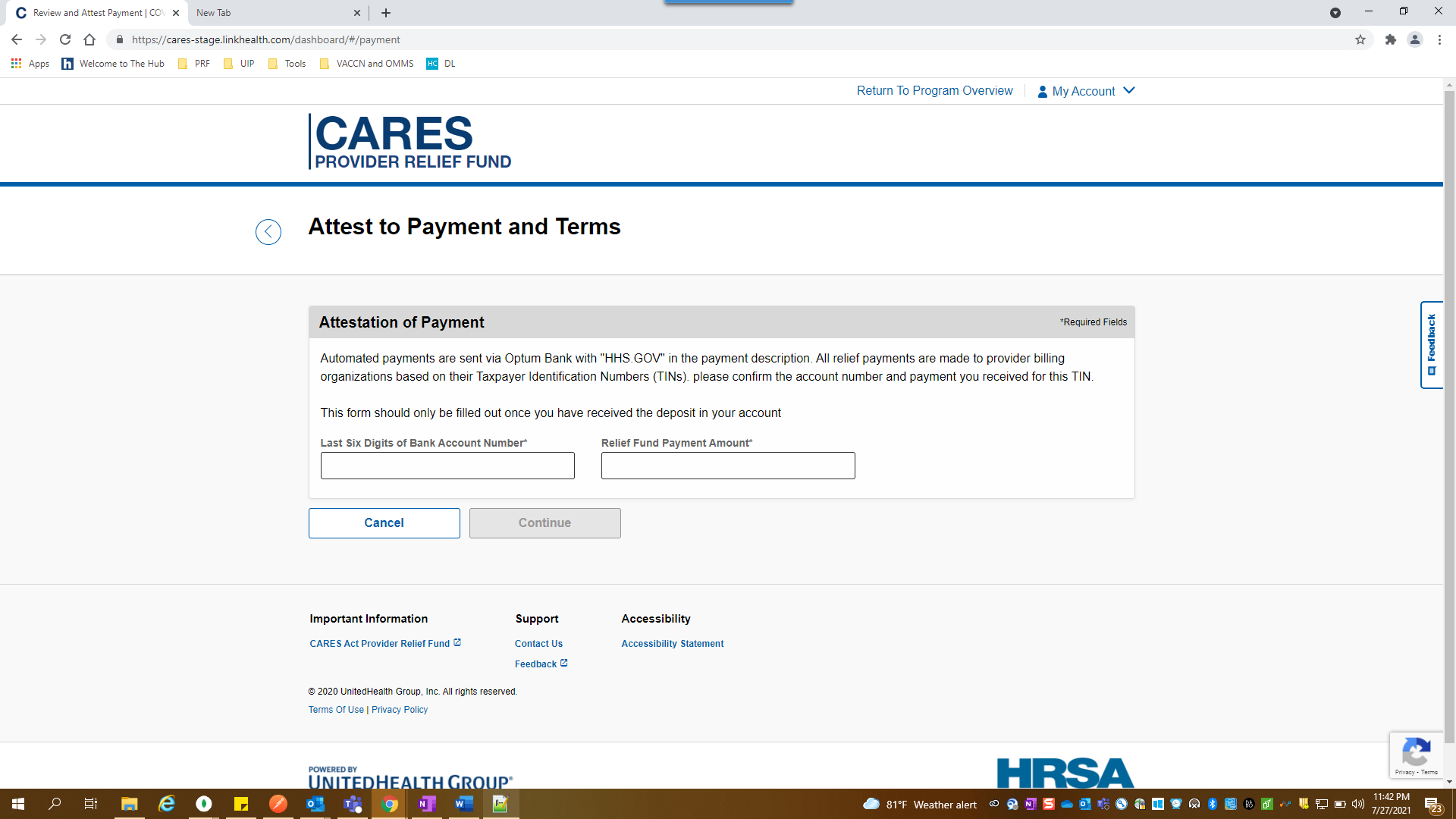 DRAFT
[Speaker Notes: Please input the check number or last 6 digits of your account number along with the relief fund payment amount you received and continue]
**All data displayed here is sample data for example purposes only.**
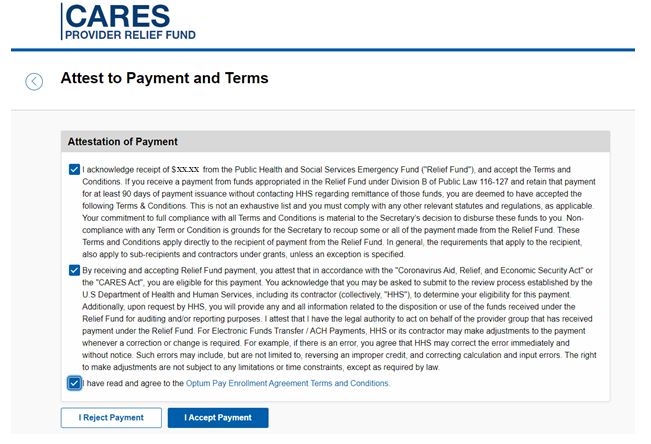 DRAFT
[Speaker Notes: Please accept to the funds and terms and conditions. 

If you choose to accept and attest to the funds, no further l action is required!]
**All data displayed here is sample data for example purposes only.**
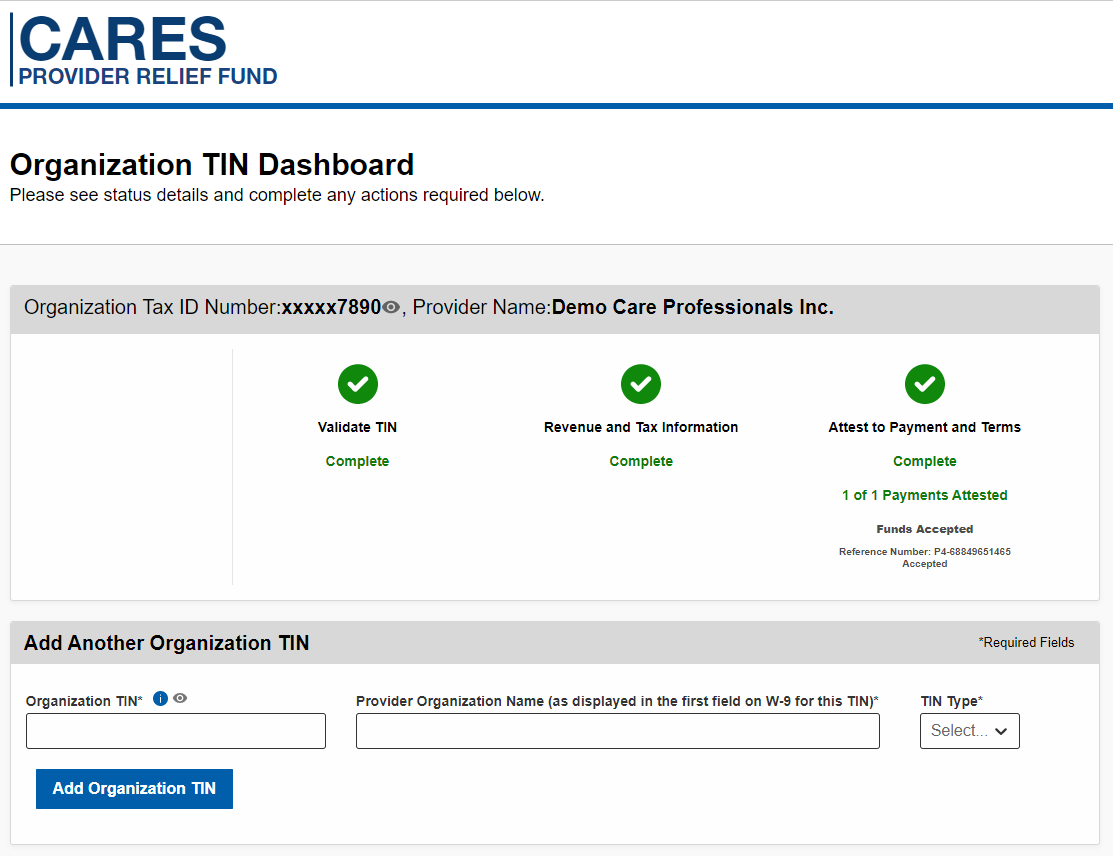 DRAFT
[Speaker Notes: You will be taken back to the Organization TIN Dashboard]
**All data displayed here is sample data for example purposes only.**
CARES PRF Portal 2.0: Attest to Payments and Terms - Reject Payments
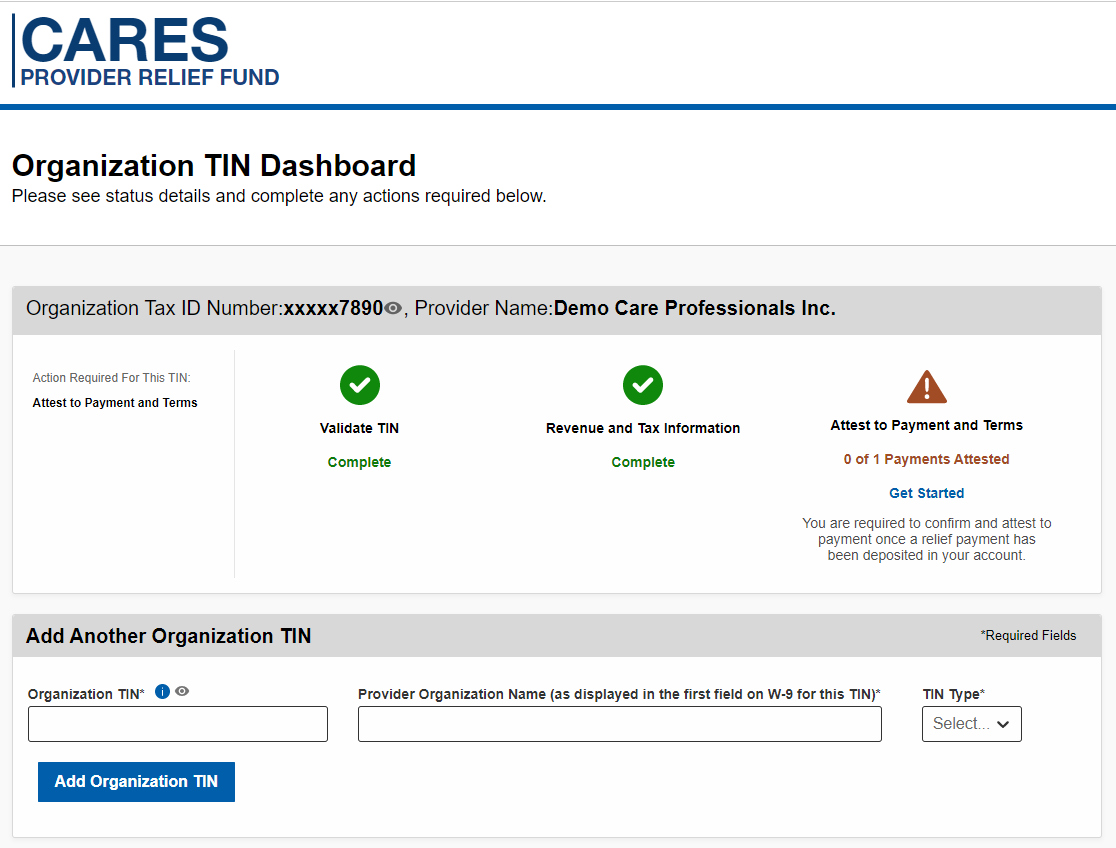 DRAFT
[Speaker Notes: Once you have received payment, the dashboard option to Attest to Payment and Terms will be activated. 

In this last step, you will attest to accepting or rejecting funds. Payments will include “HHS.gov” in the ACH descriptor. If you do receive a check, you may notice “UnitedHealth Group / OptumRx” on the check; the funds, however, are from HHS. Please have the exact amount of the payment available to complete the attestation.

As a reminder, HHS will make publicly available the names of providers and amounts received as part of the relief fund.]
**All data displayed here is sample data for example purposes only.**
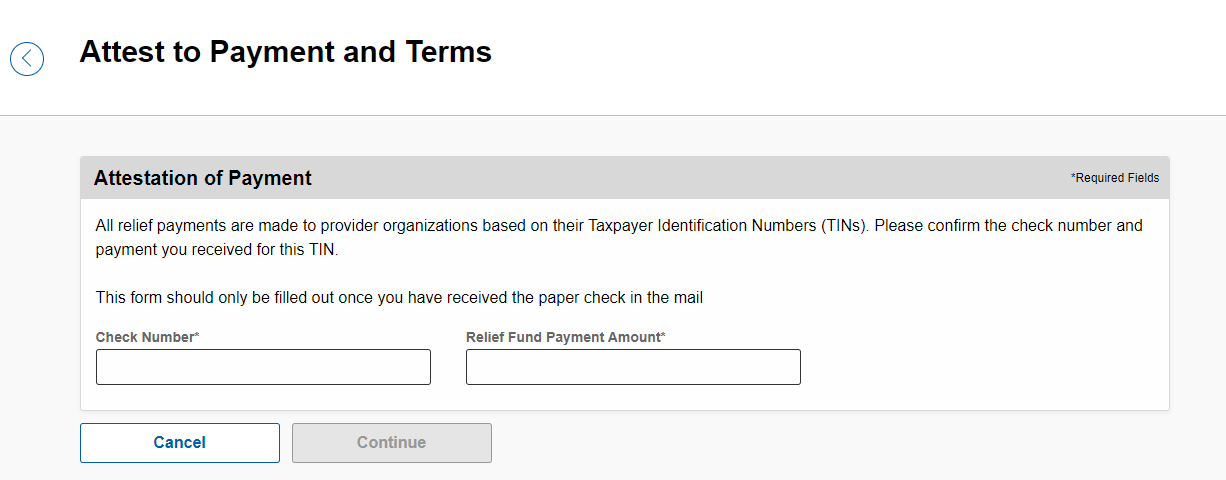 DRAFT
[Speaker Notes: Please input the check number or last 6 digits of your account number along with the relief fund payment amount you received and continue]
**All data displayed here is sample data for example purposes only.**
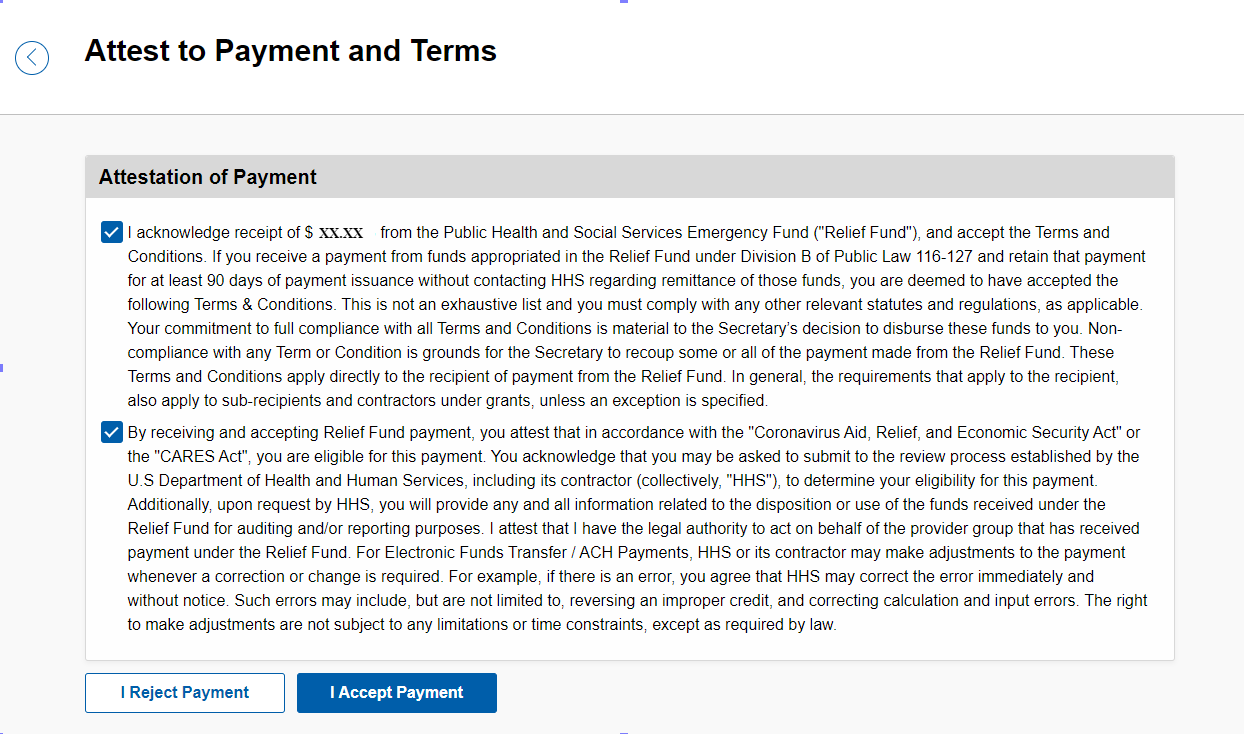 DRAFT
[Speaker Notes: Please accept to the funds and terms and conditions. 

If you choose to accept and attest to the funds, no further l action is required!
If you choose to reject and return the funds, the portal will provide instructions to return your Check or Bank Deposit]
**All data displayed here is sample data for example purposes only.**
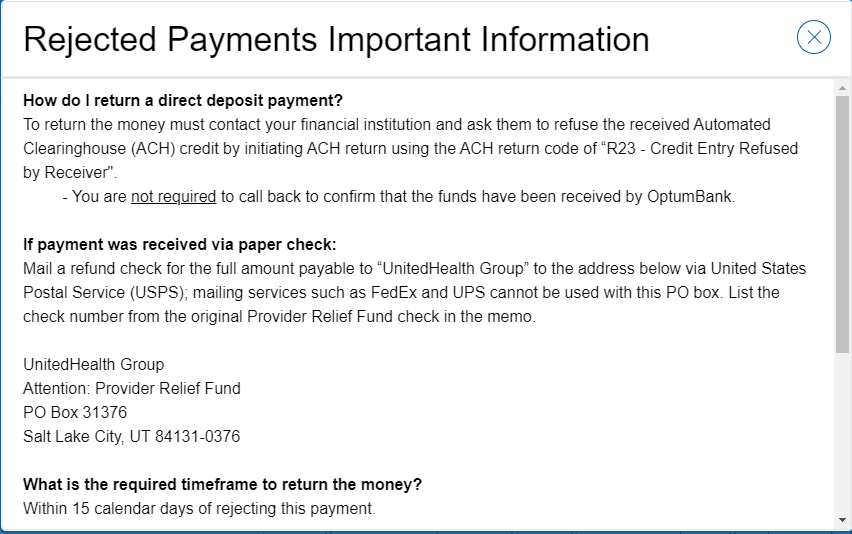 DRAFT
[Speaker Notes: Rejected Payment Information – how to return funds]
**All data displayed here is sample data for example purposes only.**
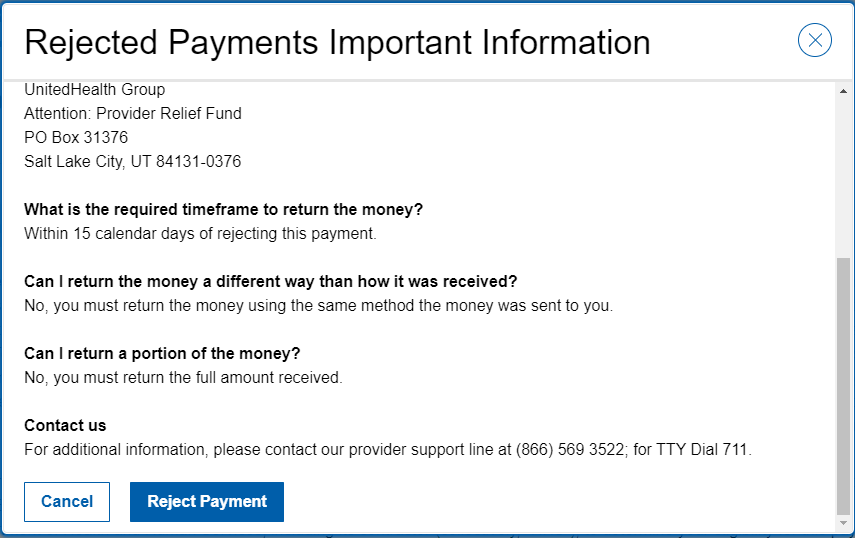 DRAFT
[Speaker Notes: Rejected Payment Information – how to return funds and Reject Payment]
**All data displayed here is sample data for example purposes only.**
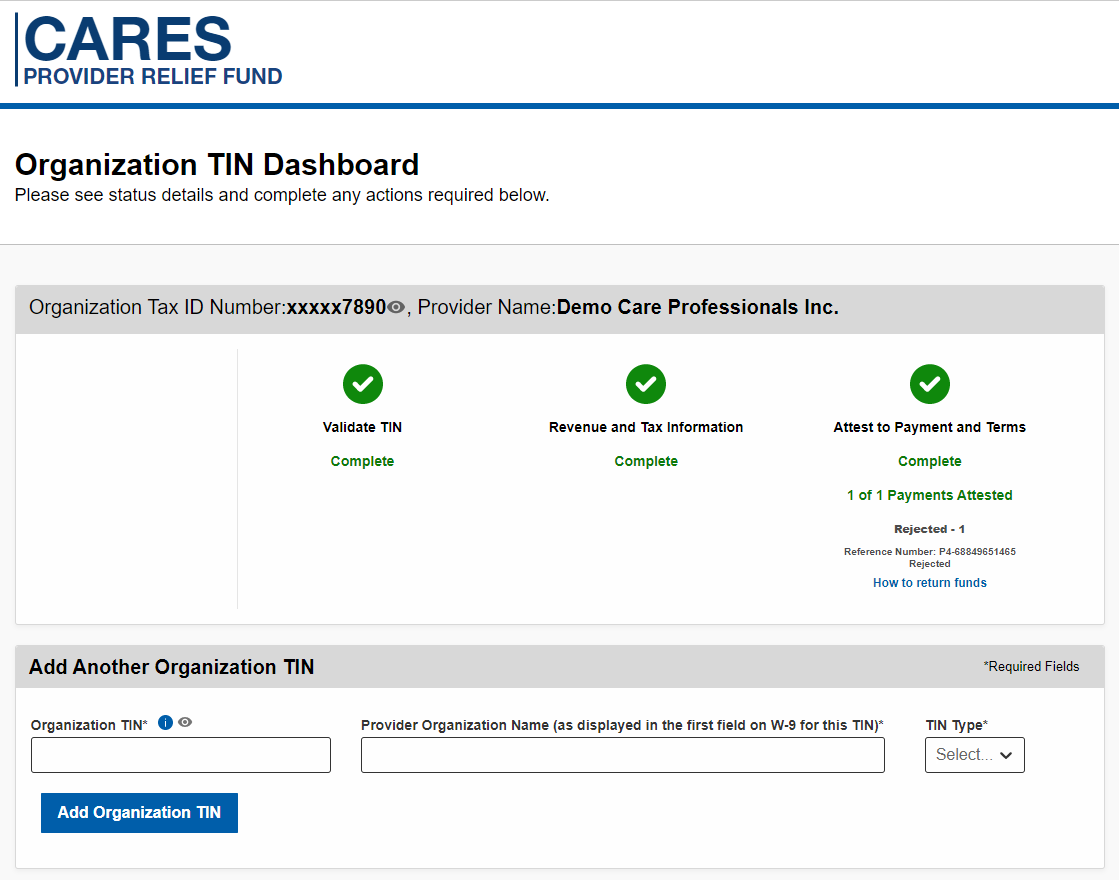 DRAFT
[Speaker Notes: You will be taken back to the Organization TIN Dashboard]
**All data displayed here is sample data for example purposes only.**
Multiple Payments
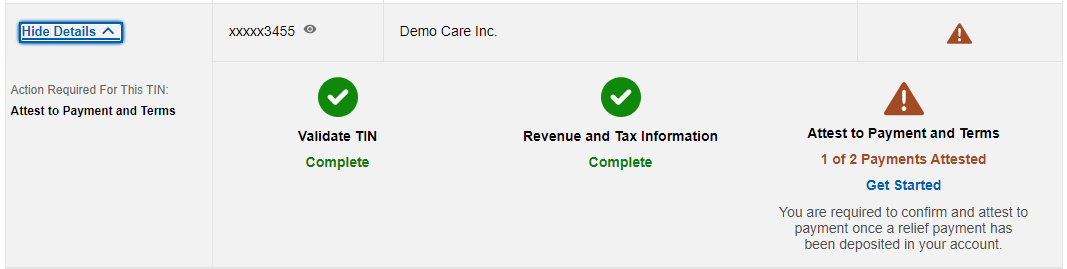 DRAFT
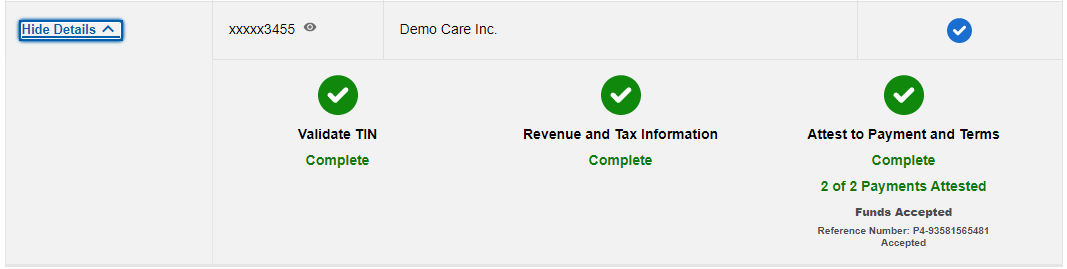 Discussion
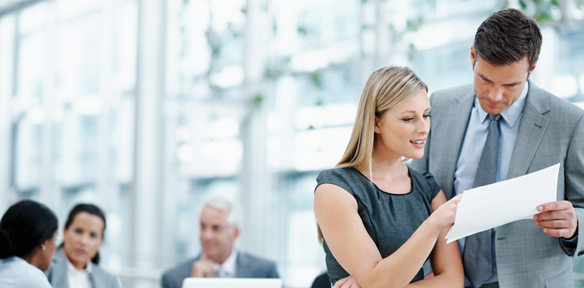 Questions